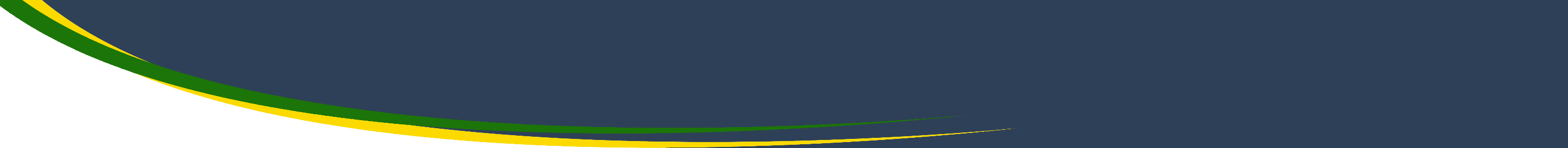 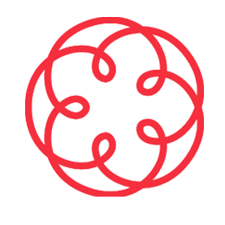 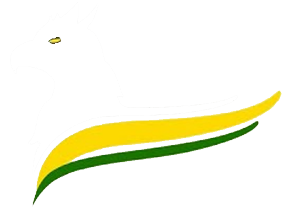 SEMINARIO: Professionisti e atiriciclaggio: dall’adeguamento normativo al controllo ispettivo
Caserta, 20 maggio 2025
Ten.Col. Carlo Cardillo
Comandante 
del Nucleo di Polizia Economico Finanziaria di Caserta
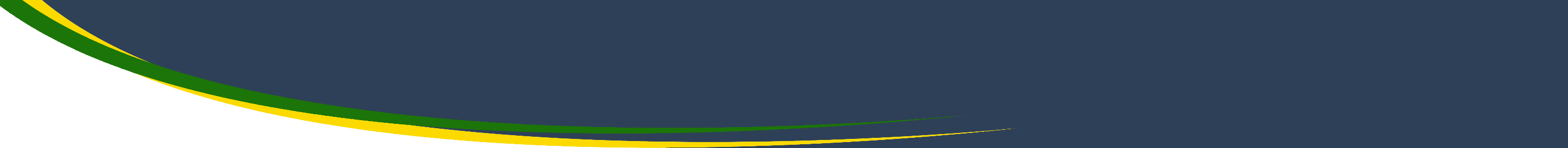 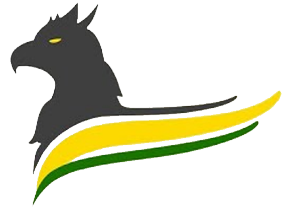 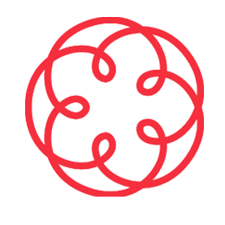 INDICE degli ARGOMENTI
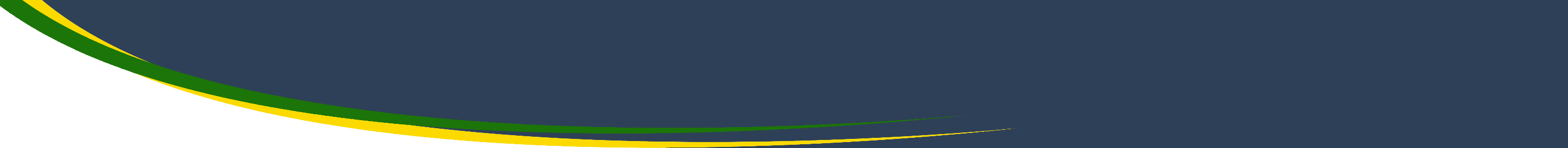 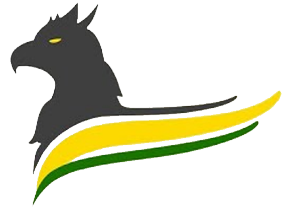 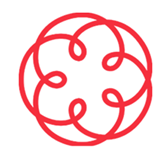 GLI ATTORI ISTITUZIONALI E GLI OBBLIGHI AML/CFT
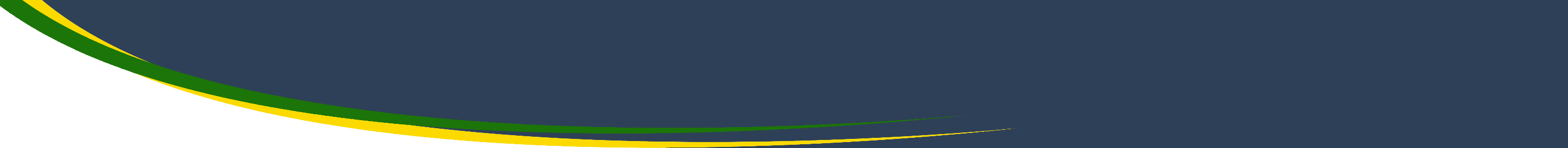 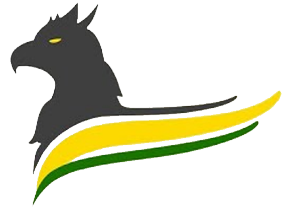 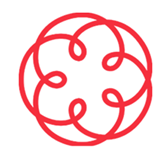 GLI ATTORI ISTITUZIONALI E GLI OBBLIGHI AML/CFT
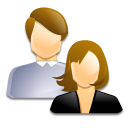 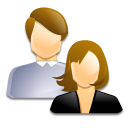 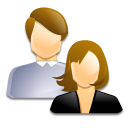 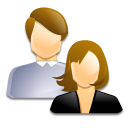 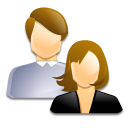 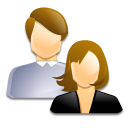 SOGGETTI OBBLIGATI
SOGGETTI OBBLIGATI
SOGGETTI OBBLIGATI
SOGGETTI OBBLIGATI
SOGGETTI OBBLIGATI
SOGGETTI OBBLIGATI
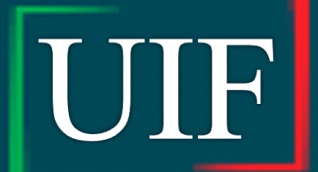 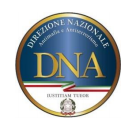 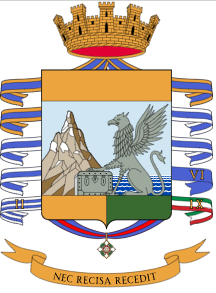 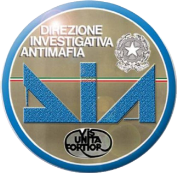 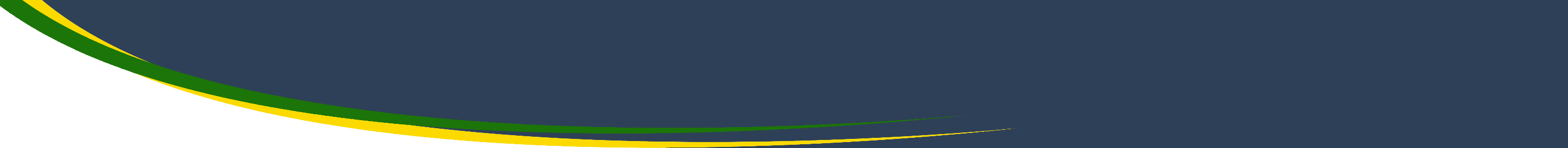 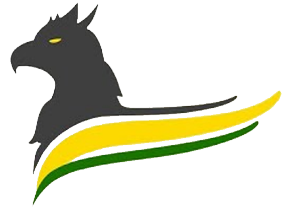 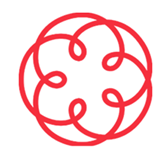 GLI ATTORI ISTITUZIONALI E GLI OBBLIGHI AML/CFT
L’azione della Guardia di finanza nella prevenzione e contrasto del riciclaggio
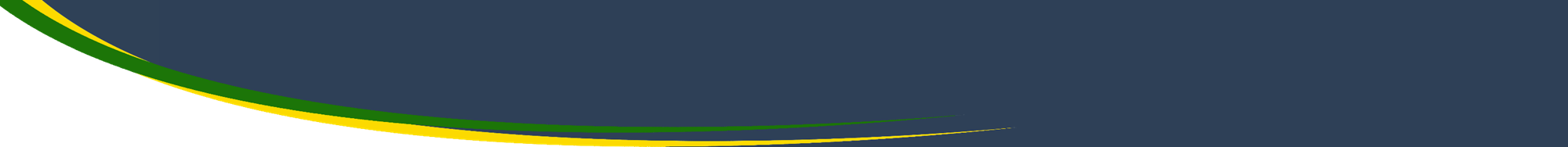 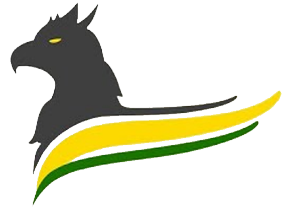 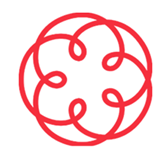 GLI ATTORI ISTITUZIONALI E GLI OBBLIGHI AML/CFT
Obbligo di Adeguata Verifica
Risk based approach – criteri generali:
Con riferimento al cliente:
	1) natura giuridica;
	2) attività svolta;
	3) comportamento;
	4) area geografica di residenza (estera).
b)   Con riferimento all’operazione, rapporto continuativo o prestazione  professionale: 
	1) tipologia;
	2) modalità;
	3) ammontare;
	4) frequenza e volume;
	5) ragionevolezza;
	6) area geografica di destinazione.
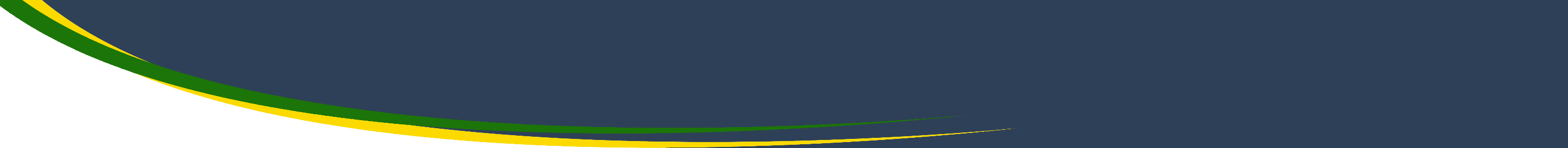 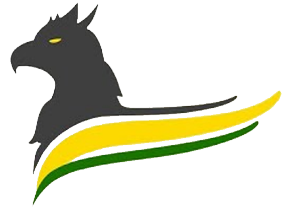 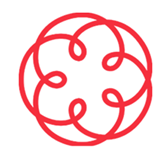 GLI ATTORI ISTITUZIONALI E GLI OBBLIGHI AML/CFT
Obbligo di Adeguata Verifica
Identificazione del cliente e del titolare effettivo:
	Presenza fisica cliente o esecutore;
	Acquisizione dati identificativi;
	documento d’identità in corso di validità
	(http://www.crimnet.dcpc.interno.gov.it/crimnet/ricerca-documenti-rubati-smarriti)
	Acquisizione informazioni necessarie alla identificazione;
	Verifica poteri di rappresentanza dell’esecutore;

Verifica dell’identità del cliente:
	Consultazione del sistema pubblico per la prevenzione del furto d’identità (https://scipafi-ammin.consap.it/Scipafi/Default.aspx)
	Comprensione struttura di proprietà e controllo
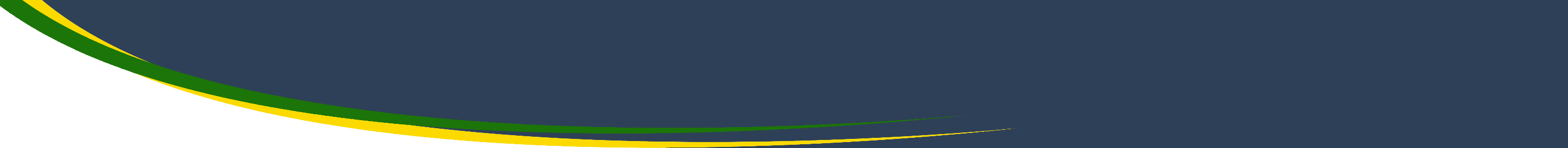 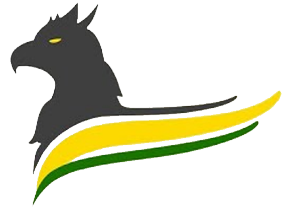 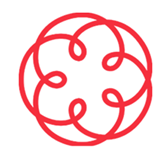 GLI ATTORI ISTITUZIONALI E GLI OBBLIGHI AML/CFT
Obbligo di Adeguata Verifica
Acquisizione e valutazione informazioni su scopo e natura:
	Verifica compatibilità dei dati forniti con quelli autonomamente acquisiti;
	Acquisizione dati camerali;
	Richiesta dichiarazioni dei redditi (anche Quadro RW)
	Richiesta contratti/atti notarili
	Richiesta fatture alla base di operazioni
		
Controllo costante del cliente.
	

IN RELAZIONE AL GRADO DI RISCHIO VIENE COMMISURATA L’ESTENSIONE DELLE VERIFICHE DA ESPLETARE
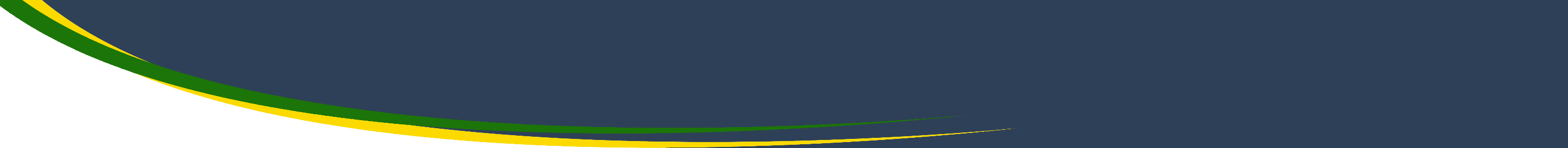 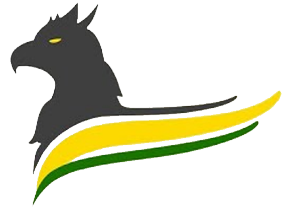 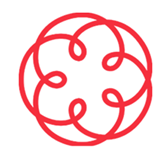 GLI ATTORI ISTITUZIONALI E GLI OBBLIGHI AML/CFT
Obbligo di Adeguata Verifica
IL CONTROLLO COSTANTE


Il controllo costante nel corso del rapporto continuativo o della prestazione professionale si attua attraverso l'analisi delle operazioni effettuate e delle attività svolte o individuate durante tutta la durata del rapporto, in modo da verificare che esse siano coerenti con la conoscenza che il soggetto obbligato ha del cliente e del suo profilo di rischio, anche riguardo, se necessario, all'origine dei fondi.

(Art. 19, comma 1, lettera c) D.Lgs. 231/2007)
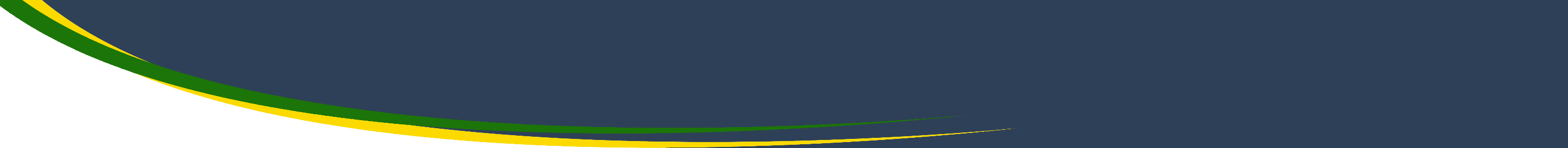 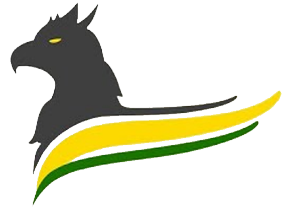 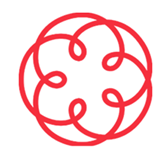 GLI ATTORI ISTITUZIONALI E GLI OBBLIGHI AML/CFT
Obbligo di Conservazione
LA CONSERVAZIONE DELLA DOCUMENTAZIONE120613
QUALE?
MODALITÀ
La documentazione conservata deve consentire, ai sensi dell’art. 31 D. Lgs. 231/2007 di ricostruire univocamente: 
a) la data di instaurazione del rapporto continuativo o del conferimento dell'incarico; 
b) i dati identificativi del cliente, del titolare effettivo e dell'esecutore e le informazioni sullo scopo e la natura del rapporto o della prestazione; 
c) 	la data, l'importo e la causale dell'operazione;
d) 	i mezzi di pagamento utilizzati.
Le modalità di conservazione di cui all’art. 32 D. Lgs. 231/2007 devono prevenire qualsiasi perdita dei dati e delle informazioni ed essere idonee a garantire la ricostruzione dell'operatività o attività del cliente nonché l'indicazione esplicita dei soggetti legittimati ad alimentare il sistema di conservazione e accedere ai dati e alle informazioni ivi conservati.
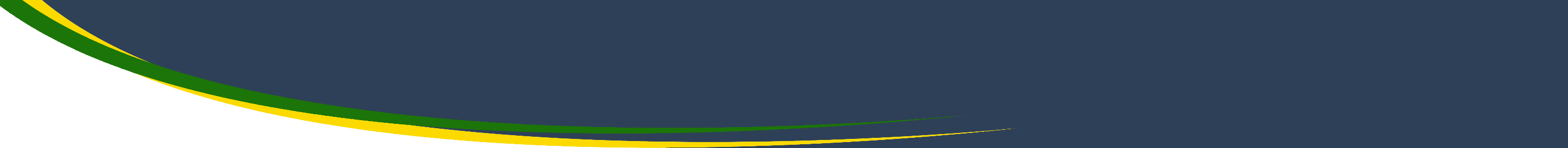 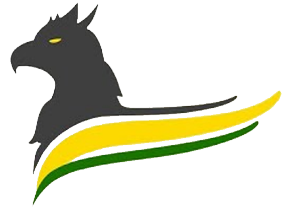 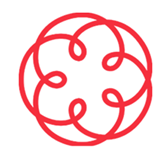 GLI ATTORI ISTITUZIONALI E GLI OBBLIGHI AML/CFT
Obbligo di Conservazione
LA CONSERVAZIONE DELLA DOCUMENTAZIONE120613
Le modalità di conservazione di cui all’art. 32 D. Lgs. 231/2007 devono, altresì, assicurare: 

a) l'accessibilità completa e tempestiva ai dati e alle informazioni da parte delle autorità di cui all'articolo 21, comma 4, lettera a);
b) la tempestiva acquisizione, da parte del soggetto obbligato, dei documenti, dei dati e delle informazioni, con indicazione della relativa data (entro trenta giorni); 
c) l'integrità dei dati e delle informazioni e la non alterabilità dei medesimi successivamente alla loro acquisizione; 
d)  la trasparenza, la completezza e la chiarezza dei dati e delle informazioni nonché il mantenimento della storicità dei medesimi.
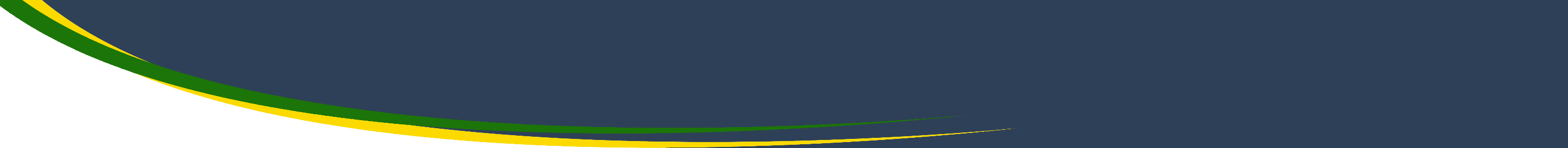 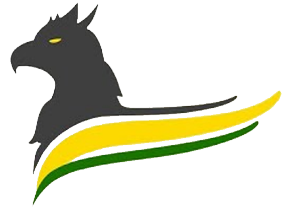 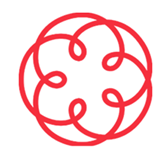 GLI ATTORI ISTITUZIONALI E GLI OBBLIGHI AML/CFT
Obbligo di Segnalazione
L’articolo 35 del D. Lgs. 231/2007 prevede che:

«I soggetti obbligati, prima di compiere l'operazione, inviano senza ritardo alla UIF,  una segnalazione di operazione sospetta quando sanno, sospettano o hanno motivi ragionevoli per sospettare che siano in corso o che siano state compiute o tentate operazioni di riciclaggio o di finanziamento del terrorismo o che comunque i fondi, indipendentemente dalla loro entità, provengano da attività criminosa.»
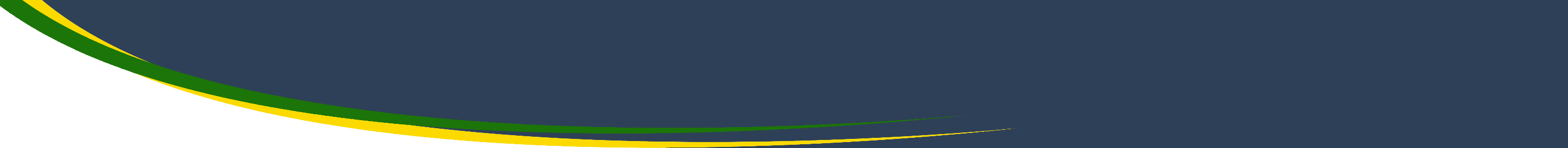 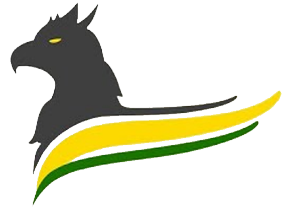 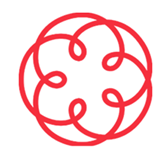 GLI ATTORI ISTITUZIONALI E GLI OBBLIGHI AML/CFT
Obbligo di Segnalazione
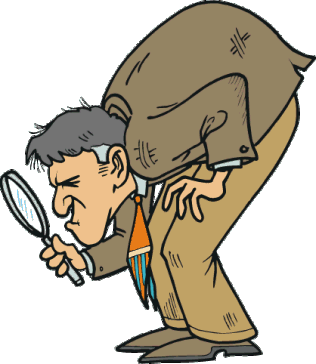 Il sospetto è desunto:

dalle caratteristiche, dall'entità, dalla natura delle operazioni;

dal collegamento o frazionamento delle operazioni o da qualsivoglia altra circostanza conosciuta in ragione delle funzioni esercitate; 

dalla capacità economica e dell'attività svolta dal soggetto cui è riferita.
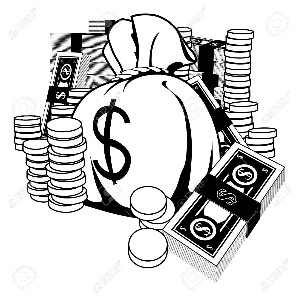 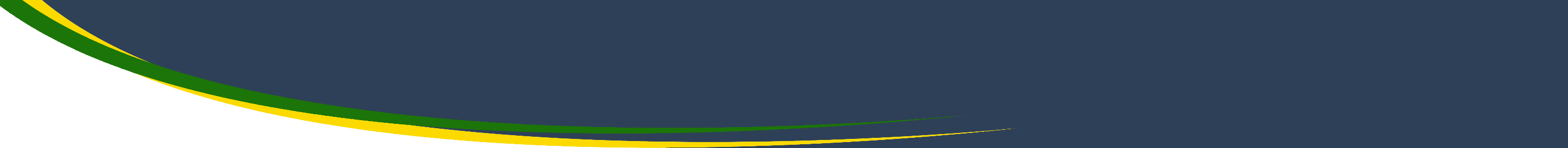 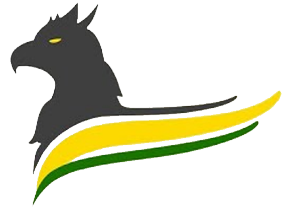 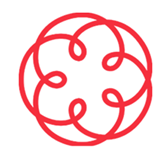 GLI ATTORI ISTITUZIONALI E GLI OBBLIGHI AML/CFT
Obbligo di Segnalazione
IL SOSPETTO
Il  ricorso  frequente  o  ingiustificato  ad operazioni in contante, anche se  non  eccedenti  la  soglia  di  3.000 euro e, in particolare, il prelievo  o  il  versamento  in contante di importi non  coerenti  con  il  profilo  di  rischio  del cliente, costituisce elemento di sospetto.

In tal senso, al fine di agevolare l'individuazione delle operazioni sospette, l’UIF, emana e aggiorna periodicamente indicatori  di  anomalia, pubblicati  in Gazzetta Ufficiale della Repubblica italiana e  in  apposita  sezione del proprio sito istituzionale.
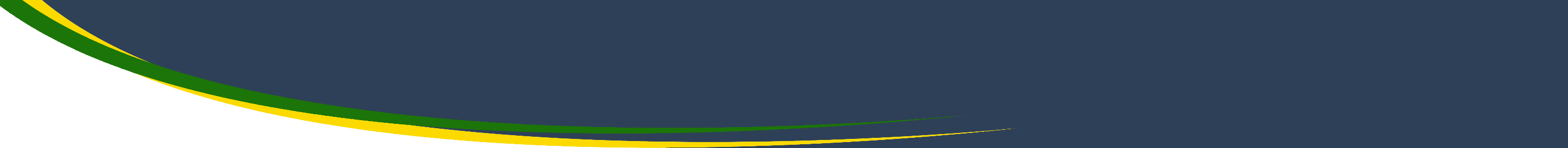 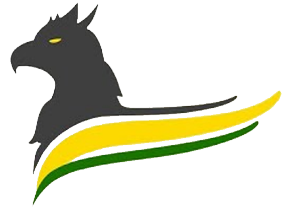 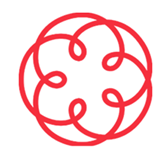 GLI ATTORI ISTITUZIONALI E GLI OBBLIGHI AML/CFT
Obbligo di Segnalazione
Tali indicatori di anomalia individuano il criterio di massima prudenza relativo alle valutazioni del professionista, intermediario finanziario o altro soggetto obbligato.
Tuttavia non si tratta di indicatori tassativi! 



Non rilevare nessuno degli indicatori di anomalia non permette di escludere a priori il sospetto su una determinata operazione 

Viceversa, la rispondenza ad alcuni indicatori non comporta necessariamente il sorgere di un sospetto di riciclaggio in concreto.
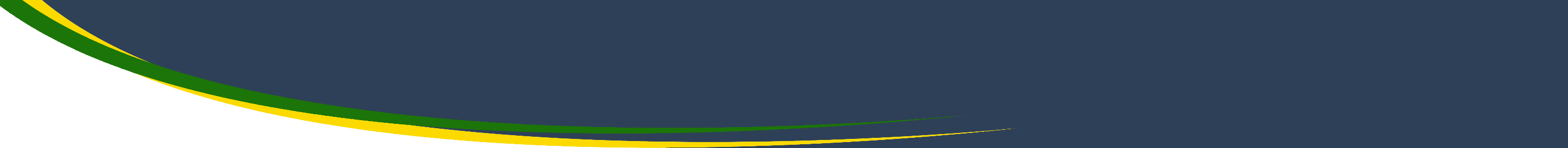 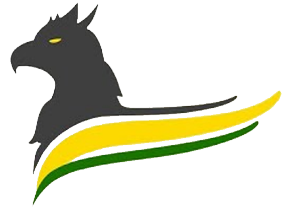 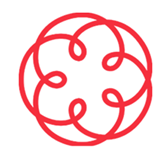 GLI ATTORI ISTITUZIONALI E GLI OBBLIGHI AML/CFT
Obbligo di Segnalazione
LA SEGNALAZIONE DOVRÀ CONTENERE:
1. i dati (del soggetto segnalante, del segnalato e di eventuali terzi per conto di cui il cliente operi); 
2. le informazioni; 
3. la descrizione delle operazioni; 
4. i motivi del sospetto.

Inoltre i soggetti obbligati sono tenuti a collaborare con la UIF, rispondendo tempestivamente alla richiesta di ulteriori informazioni.

La segnalazione alla UIF avviene in via telematica, tramite il portale Internet INFOSTAT-UIF disponibile sul sito internet dell’UIF, previa registrazione e abilitazione al sistema.
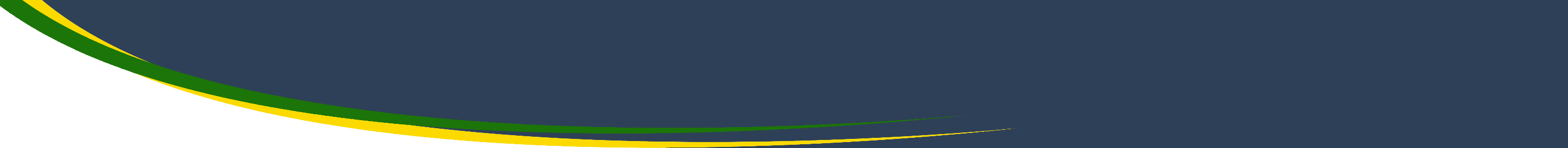 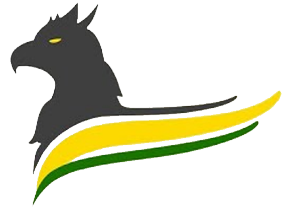 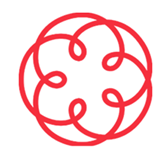 GLI ATTORI ISTITUZIONALI E GLI OBBLIGHI AML/CFT
Tutela della riservatezza
Modifiche all’art. 38 D.Lgs. 231/2007
I soggetti obbligati adottano tutte le misure idonee ad assicurare la riservatezza dell’identità delle persone che effettuano la segnalazione!
LEGGE 25 febbraio 2022, n. 15 
di conversione con modificazioni, del decreto-legge 30 dicembre 2021, n. 228
l’obbligo per l’Autorità giudiziaria, in ogni fase del procedimento penale, di adottare “le misure necessarie ad assicurare che l'invio della segnalazione e delle informazioni trasmesse dalle FIU, il contenuto delle medesime e l’identità dei segnalanti siano mantenute riservate”. Si prevede, inoltre, che “In ogni caso, i dati identificativi dei segnalanti non possono essere inseriti nel fascicolo del Pubblico Ministero né in quello per il dibattimento, né possono essere in altro modo rivelati, salvo che ciò risulti indispensabile ai fini dell'accertamento dei reati per i quali si procede. In tale caso, l'Autorità giudiziaria provvede con decreto motivato, adottando le cautele necessarie ad assicurare la tutela del segnalante e, ove possibile, la riservatezza della segnalazione e delle informazioni trasmesse dalle FIU.
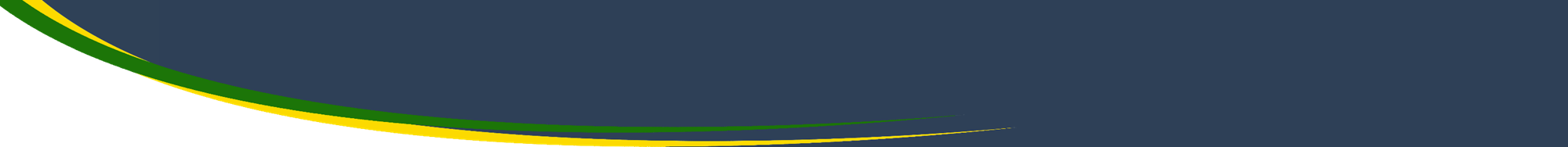 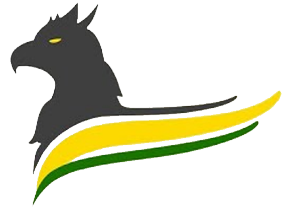 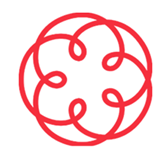 GLI ATTORI ISTITUZIONALI E GLI OBBLIGHI AML/CFT
Tutela della riservatezza
Art. 38, comma 4 

In caso di denuncia o di rapporto ai sensi degli articoli 331 e 347 del codice di procedura penale, l'identità del segnalante, anche qualora sia conosciuta, non è menzionata
Art. 38, comma 5 

In caso di sequestro di atti o documenti l'autorità giudiziaria e gli organi di polizia giudiziaria adottano le cautele necessarie ad assicurare la riservatezza dei segnalanti.
Il DECRETO MOTIVATO del Pubblico Ministero
la punibilità, con la reclusione da due a sei anni, di chiunque riveli indebitamente “l'identità del segnalante” o “notizie riguardanti l'invio della segnalazione e delle informazioni trasmesse dalle FIU o il contenuto delle medesime”, laddove tali condotte siano “idonee a consentire l'identificazione del segnalante.
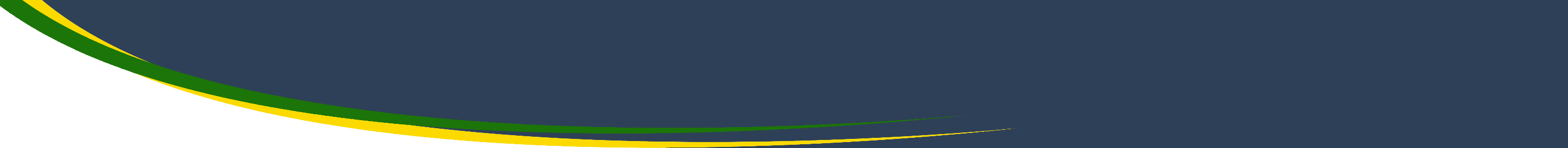 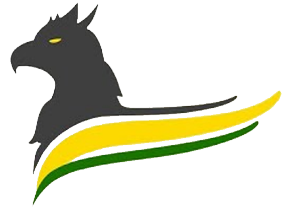 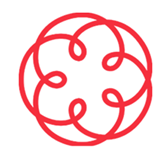 GLI ATTORI ISTITUZIONALI E GLI OBBLIGHI AML/CFT
Tutela della riservatezza
Divieto di comunicazioni (Art. 39 D.Lgs. 231/2007)
Fuori dai casi previsti dal presente decreto, è fatto divieto ai soggetti tenuti alla segnalazione di un'operazione sospetta e a chiunque ne sia comunque a conoscenza, di dare comunicazione al cliente interessato o a terzi dell'avvenuta segnalazione, dell'invio di ulteriori informazioni richieste dalla UIF o dell'esistenza ovvero della probabilità di indagini o approfondimenti in materia di riciclaggio o di finanziamento del terrorismo.
non si estende alla comunicazione effettuata alle autorità di vigilanza di settore in occasione dell'esercizio delle funzioni di cui all'articolo 7, comma 2, e alla Guardia di Finanza in occasione dei controlli di cui all'articolo 9, né alla comunicazione effettuata ai fini di accertamento investigativo.
non impedisce la comunicazione tra professionisti che svolgono la propria prestazione professionale in forma associata, in qualità di dipendenti o collaboratori.
Salvo che il fatto costituisca più grave reato, chiunque, essendovi tenuto, viola il divieto di comunicazione è punito con l'arresto da sei mesi a un anno e con l'ammenda da 5.000 euro a 30.000 euro
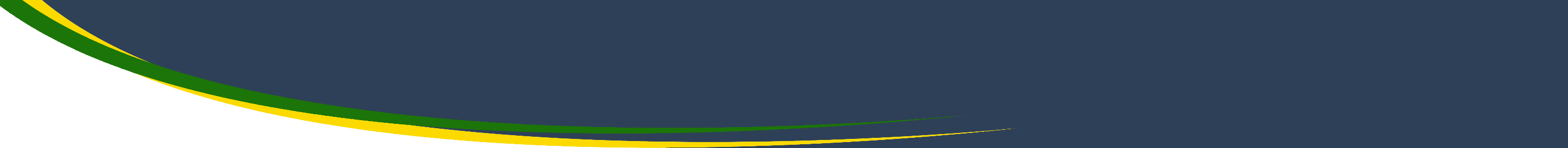 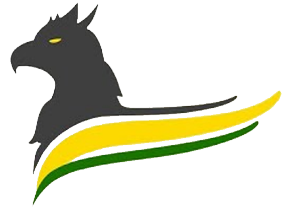 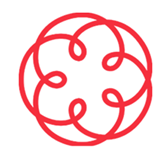 GLI INTERVENTI ANTIRICICLAGGIO
L’intervento antiriciclaggio è un’attività di polizia amministrativa finalizzata ad innalzare livello di compliance dei soggetti privati per prevenire l’utilizzo del sistema finanziario a scopo di riciclaggio dei proventi di attività criminose e di finanziamento del terrorismo.
Definizione
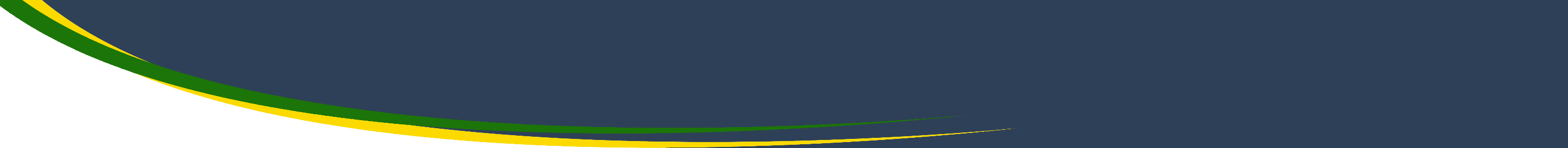 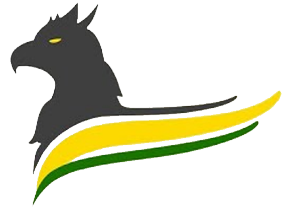 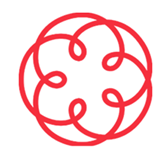 GLI INTERVENTI ANTIRICICLAGGIO
Target
Calibrata a livello centrale in ossequio al principio dell’approccio basato sul rischio, in aderenza alle dinamiche criminali presenti a livello locale, nonché alle risultanze del National Risk Assessment (NRA) - Analisi nazionale dei rischi di riciclaggio di denaro e finanziamento del terrorismo elaborata dal Comitato di Sicurezza Finanziaria.
Protocolli d’intesa stipulati dal Corpo con le Autorità, enti e amministrazioni interessate attraverso canali e processi di interscambio di dati e informazioni.
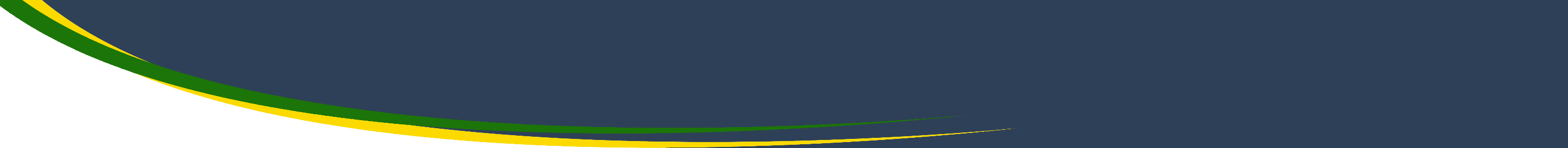 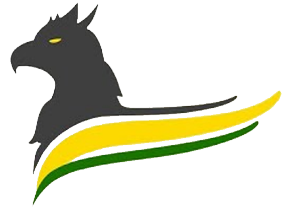 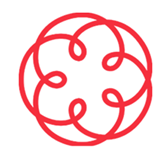 GLI INTERVENTI ANTIRICICLAGGIO
Profili generali
Gli interventi antiriciclaggio hanno carattere di flessibilità ed adattabilità, sono modulati in relazione all’attività di intelligence (Reparti territoriali) e di analisi di rischio (Reparti Speciali) svolta “a monte” dalle unità operative nonché in funzione delle caratteristiche e delle dimensioni dell’operatore sottoposto agli adempimenti antiriciclaggio dalla normativa di settore.
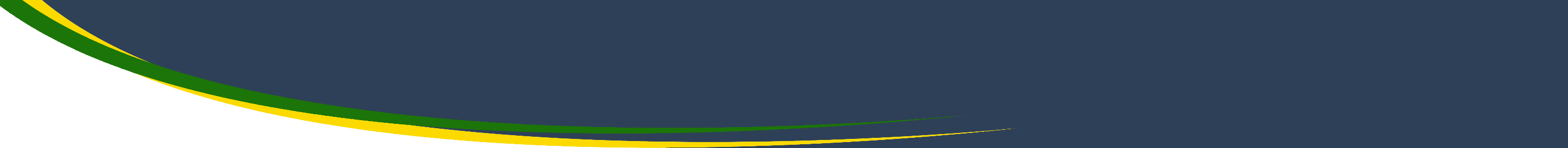 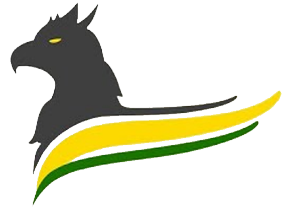 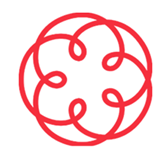 GLI INTERVENTI ANTIRICICLAGGIO
Profili generali
Contenuto variabile, per cui possono avere ad oggetto una parte degli obblighi antiriciclaggio ovvero tutti gli adempimenti previsti dal D. Lgs n. 231/207
Sono svolti secondo i generali canoni di legalità, trasparenza, efficacia, imparzialità, pubblicità ed economicità dell’azione amministrativa
Moduli operativi integrati
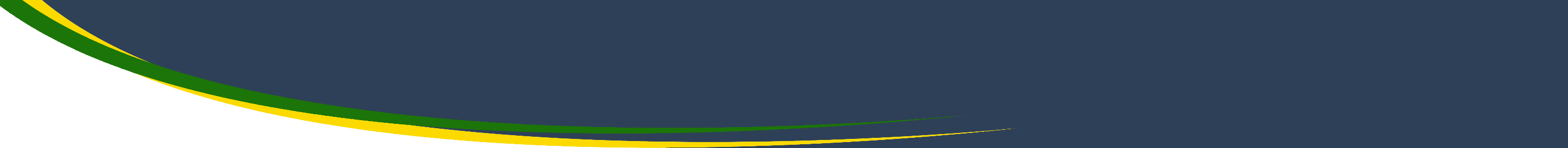 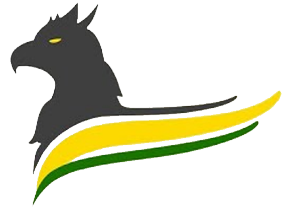 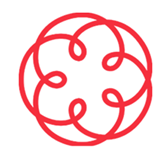 GLI INTERVENTI ANTIRICICLAGGIO
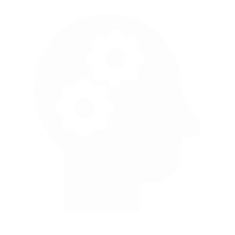 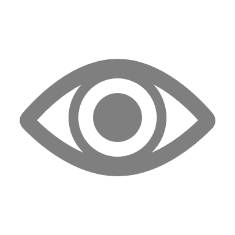 Poteri GDF
Polizia economico  finanziaria. La Guardia di finanza ha potestà di accesso, ricerca, ispezione e verifica in materia di I.V.A (art. 2 del D. Lgs. n. 68/2001) e in tema di imposte sui redditi (artt. 51 e 52, D.P.R. 633/72, e dagli artt. 32, 33, D.P.R. 600/1973)
Polizia valutaria. D.P.R. 31 marzo 1988, n. 148 (Testo Unico delle norme in materia valutaria)
Ai sensi dell’art. 9, commi 4 e 5, del D.Lgs. 231/2007 e dell’art. 11, comma 3, del D. Lgs 92/2017 con i poteri di:
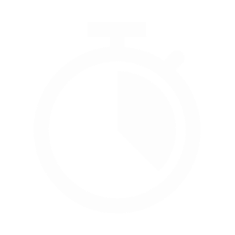 Accesso ai dati contenuti nell’archivio dei rapporti finanziari. Articolo 7, commi 6 e 11 del D.P.R. 605/1973
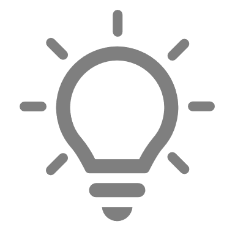 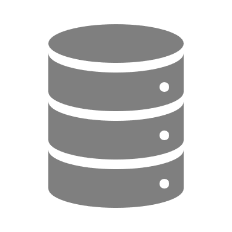 Accesso ai dati contenuti nell’ anagrafe immobiliare integrata. Art. 19 D.L. 78/2010, convertito dalla L. 122/2010.
Accesso alle informazioni sul titolare effettivo di persone giuridiche e trust espressi. Art. 21 del D. Lgs. 231/2007
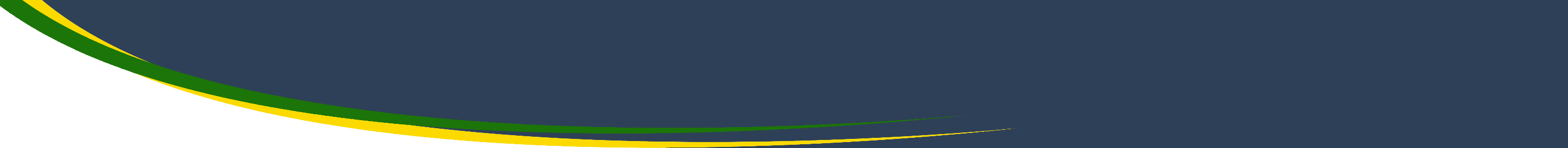 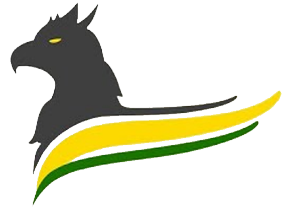 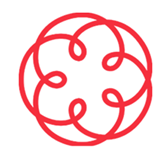 GLI INTERVENTI ANTIRICICLAGGIO
Classificazione
Ispezione antiriciclaggio
Si sostanzia nell’approfondito ed esteso esame della posizione del soggetto obbligato riguardo all’assolvimento degli adempimenti antiriciclaggio e antiterrorismo di cui al D.Lgs. 231/2007. 
Modulo funzionale a contesti connotati da significative anomalie o da peculiari fattori di rischio che, in ragione della rilevanza delle evidenze informative, può consentire l’accertamento di strutturate condotte fraudolente aventi un elevato livello di pericolosità.
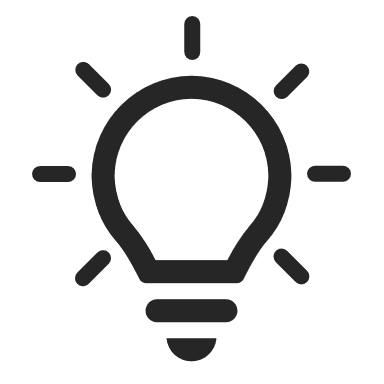 Controllo antiriciclaggio
È un’attività ispettiva limitata all’approfondimento di uno o più atti di gestione, anche tra loro collegati, adatto agli scenari operativi meno complessi ovvero per i quali sono stati già acquisiti dati e informazioni sufficientemente dettagliati riguardo alla probabile sussistenza di violazioni del D. Lgs. 231/2007.
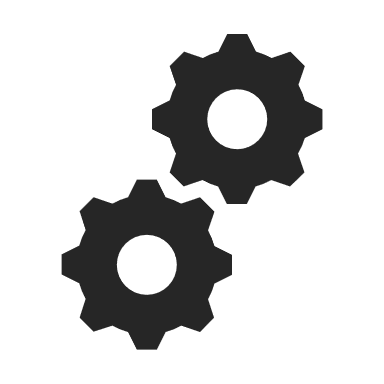 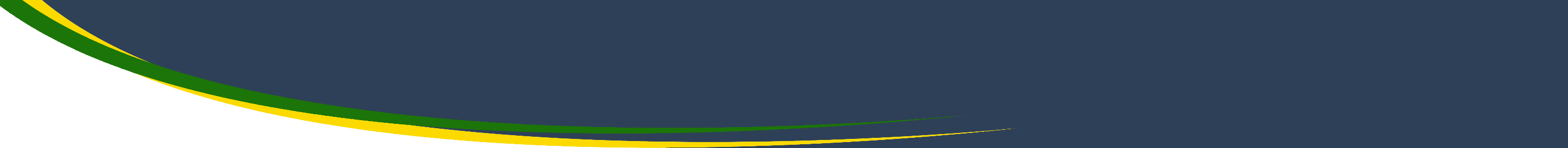 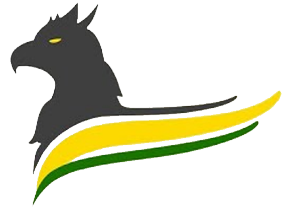 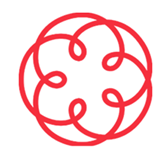 GLI INTERVENTI ANTIRICICLAGGIO
Fonti di attivazione
Le ispezioni/controlli/attività economico-finanziaria per finalità antiriciclaggio sono interventi avviati, in ossequio al risk based approach, d’iniziativa dal Nucleo Speciale Polizia Valutaria e dai Reparti del Corpo da esso delegati, ovvero d’iniziativa dai singoli Reparti del Corpo quando agiscono con i poteri di polizia economico-finanziaria.
Gli interventi d’iniziativa
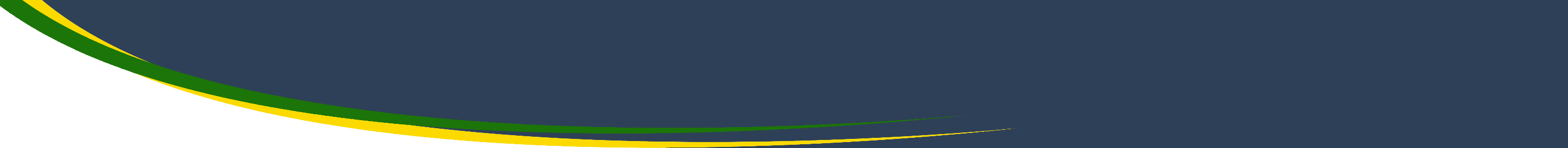 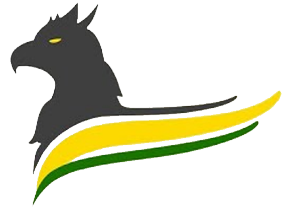 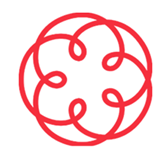 GLI INTERVENTI ANTIRICICLAGGIO
Fonti di attivazione
L’attività d’iniziativa può scaturire da diverse fonti di attivazione che mettono in luce indici di anomalia e di pericolosità del soggetto obbligato, tra cui:
Gli input provenienti a titolo esemplificativo, anche per il tramite del Nucleo Speciale Polizia Valutaria, dalle Autorità di vigilanza relativamente ai soggetti sottoposti alla loro supervisione, dal Ministero delle Imprese e del Made in Italy (per le società fiduciarie “statiche” ex legge n. 1966/1999), dal C.A.S.A., ovvero dall’Organismo Agenti e Mediatori (O.A.M.)
Gli elementi conoscitivi in possesso del Reparto, sulla base dei precedenti fiscali, penali e di polizia o di pregresse attività di polizia economico finanziaria
Le richieste, le attivazioni e le segnalazioni provenienti da altri Reparti del Corpo, da Comandi Superiori o dai Reparti Speciali, nonché dal Comando Generale
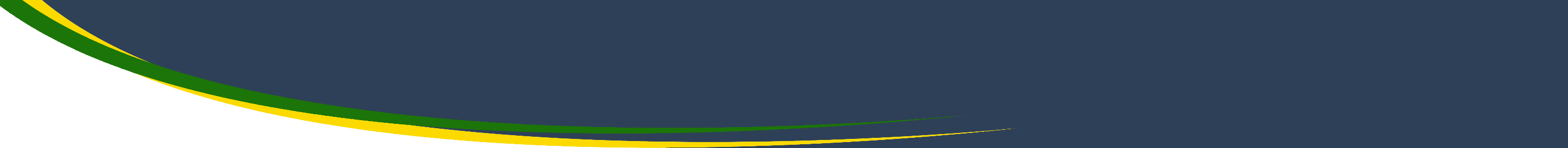 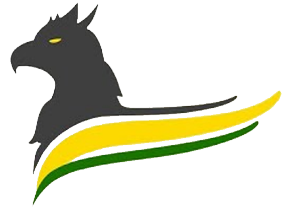 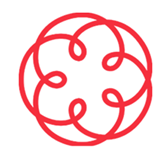 GLI INTERVENTI ANTIRICICLAGGIO
Fonti di attivazione
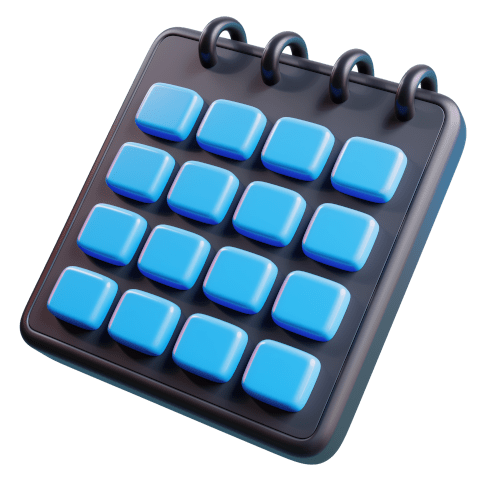 Interventi “centralizzati”
Si fa riferimento ai lavori a “progetto” ovvero alle analisi di contesto e di rischio sviluppati dai Reparti Speciali. 
Trattasi di approfondimenti eseguiti nell’ambito di diversificati settori economici e segmenti operativi, condotti secondo le tecniche di project management, con metodologie, risorse e tempi predefiniti, finalizzati all’individuazione di posizioni soggettive caratterizzate da profili di particolare rischiosità.
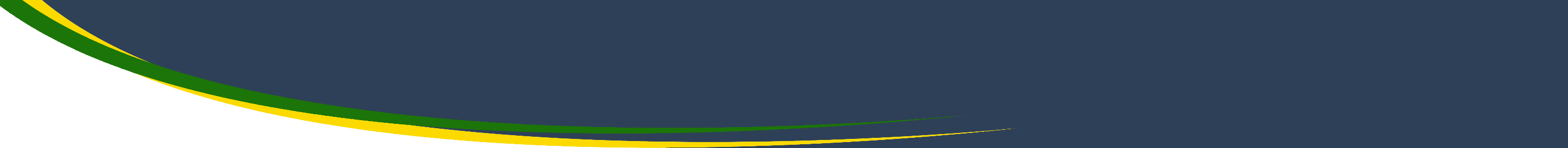 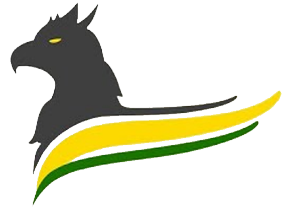 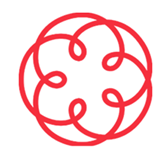 GLI INTERVENTI ANTIRICICLAGGIO
Competenze Reparti GDF
01
Tipologia del soggetto vigilato
I criteri ordinari in base ai quali ripartire le competenze d’intervento antiriciclaggio sono due
Sede e volume d’affari, ricavi o compensi dell’operatore da sottoporre a ispezione/controllo/attività economico-finanziaria per finalità antiriciclaggio
02
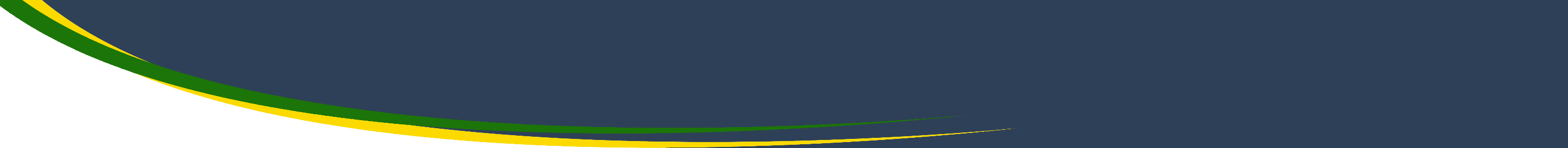 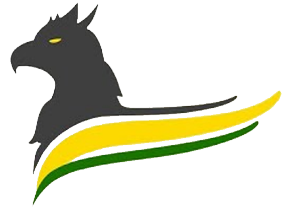 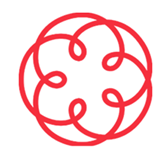 GLI INTERVENTI ANTIRICICLAGGIO
Avvio
Accesso presso la sede del soggetto destinatario dell’intervento
Acquisizione della documentazione antiriciclaggio nonché di registri, documenti e scritture contabili attinenti all’operatività
Gli interventi antiriciclaggio, tendenzialmente, sono eseguiti secondo uno schema articolato
Riscontro finalizzato ad accertare la corretta, completa e puntuale osservanza degli adempimenti antiriciclaggio
Rilevazione di eventuali irregolarità
Contestazione e/o constatazione delle eventuali violazioni amministrative
Trasmissione delle contestazioni/constatazioni agli enti titolari del procedimento amministrativo e della relativa potestà sanzionatoria
Comunicazione delle eventuali fattispecie delittuose a norma dell’articolo 347 c.p.p. ovvero dell’articolo 357 c.p.p.
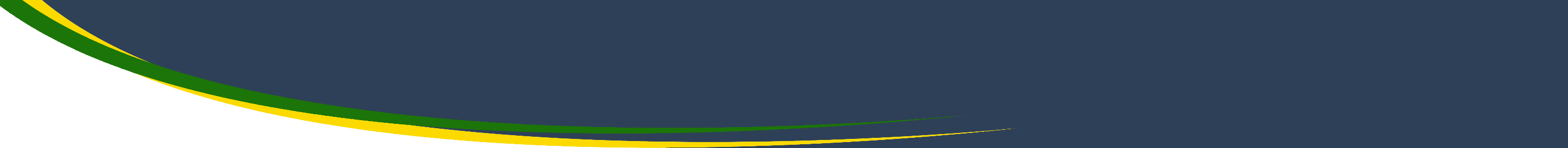 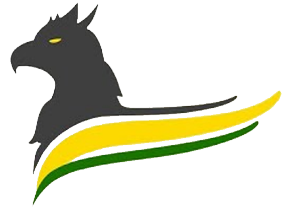 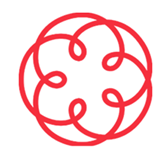 GLI INTERVENTI ANTIRICICLAGGIO
Durata
La durata è variabile in ragione della categoria di operatore, della tipologia di intervento, della natura dei controlli da eseguire in base alla scheda d’intervento, delle evidenze emerse in sede di preparazione dell’intervento e di accesso presso i locali
Tiene conto dei principi di buon andamento della Pubblica Amministrazione legati a criteri di efficienza ed efficacia dell’azione amministrativa
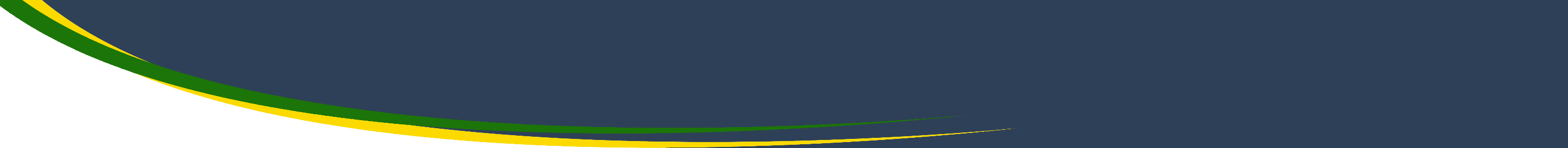 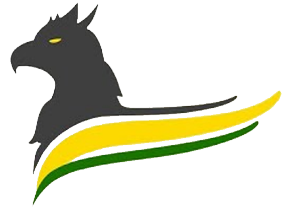 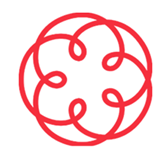 GLI INTERVENTI ANTIRICICLAGGIO
Accesso
Le ispezioni antiriciclaggio sono avviate, di norma, con l’accesso presso la sede dell’operatore
L’accesso è preferibilmente eseguito anche per l’esecuzione del controllo antiriciclaggio e dell’attività economico-finanziaria per finalità antiriciclaggio
In presenza di particolari contesti per i quali l’accesso non può eseguirsi è consentito fare ricorso ai poteri di invito ed esibizione di dati, notizie e documenti previsti in materia di imposte dirette ed IVA
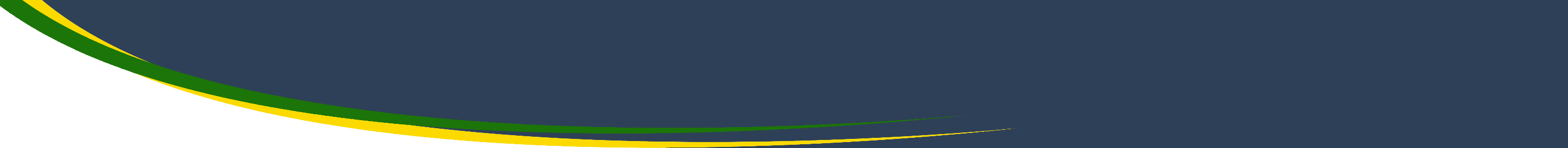 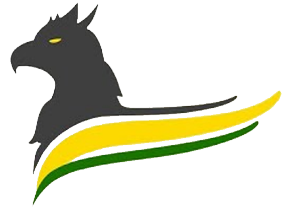 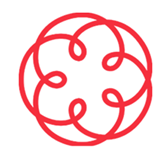 GLI INTERVENTI ANTIRICICLAGGIO
01
02
03
Ricerca documentale
il soggetto non abbia adempiuto correttamente o solo parzialmente all’obbligo di esibizione e consegna della documentazione richiesta
L’operatore sia gravato da specifici precedenti per infrazioni o violazioni penali in materia di riciclaggio o siano emersi gravi reati economico 
 finanziari
Si ritengono presenti significativi profili di rischio di gravi violazioni alla normativa ovvero di violazioni amministrative, anche di natura tributaria
L’attività di ricerca documentale può essere eseguita in ogni intervento. 
In aderenza alle funzioni di polizia economico-finanziaria e alla finalità preventiva e repressiva, le operazioni di ricerca sono obbligatoriamente eseguite, a titolo meramente esemplificativo, nei seguenti casi
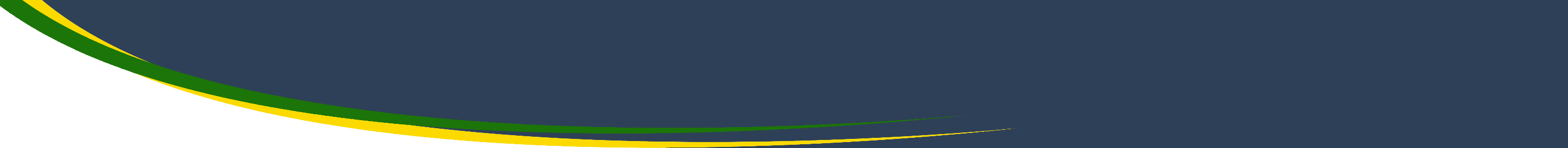 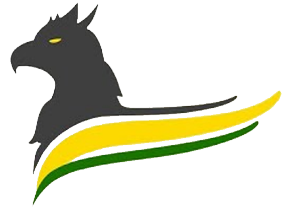 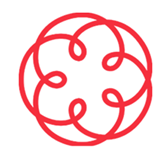 GLI INTERVENTI ANTIRICICLAGGIO
Ricerca documentale
Le operazioni di ricerca sono eseguite in tutti i locali nella disponibilità dell’operatore. 
 Una particolare attenzione, riferita ai contesti più strutturati, è rivolta:
Ai locali nella disponibilità del responsabile antiriciclaggio ovvero del responsabile per le segnalazioni di operazioni sospette, ove designati
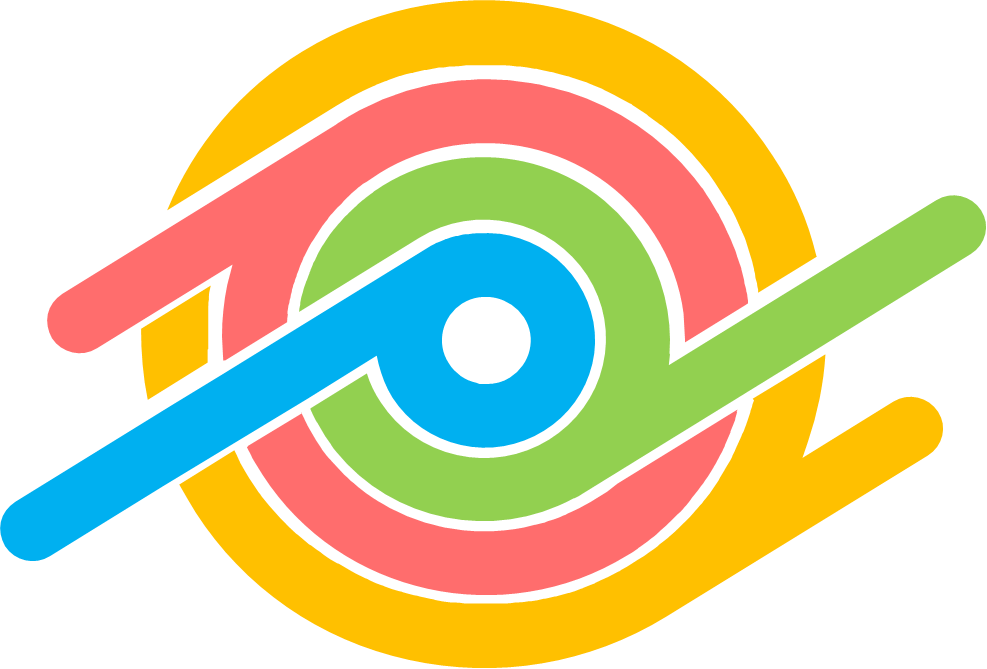 Agli uffici precipuamente interessati dall’assolvimento degli adempimenti antiriciclaggio
Alle stanze utilizzate dai soggetti apicali o che esercitano funzioni decisionali
Agli uffici amministrativi, 
contabili e/o fiscali
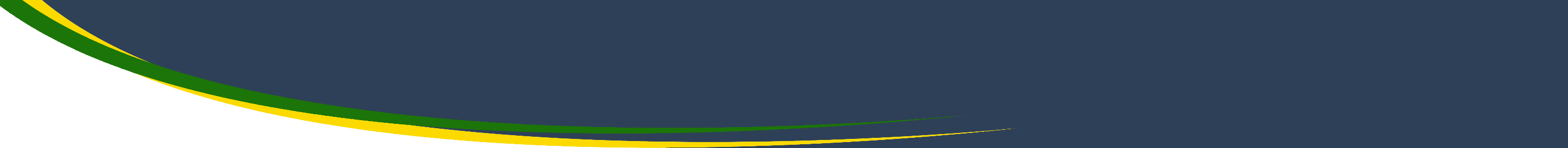 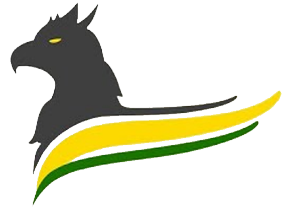 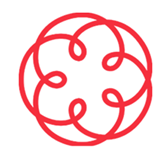 GLI INTERVENTI ANTIRICICLAGGIO
Ricerca documentale
Si evidenzia la necessità, ai sensi dell’art. 52, comma 3, del D.P.R. 633/72, di acquisire l’autorizzazione del Procuratore della Repubblica presso il Tribunale competente per l’esecuzione di perquisizioni personali nonché per l’apertura coattiva di pieghi sigillati, borse, casseforti, mobili e ripostigli.
L’autorizzazione magistratuale è richiesta solo per l’apertura coattiva e non anche per le attività di ricerca svolte con la collaborazione del contribuente o nel caso in cui cassetti e armadi non siano chiusi a chiave (ex plurimis, Cass. Civ. Sez. Un., 2 febbraio 2022, n. 3182 e Cass. civ., 4 ottobre 2018, n. 24306)
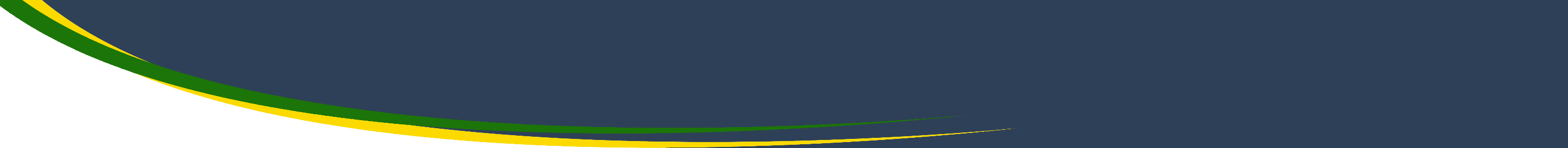 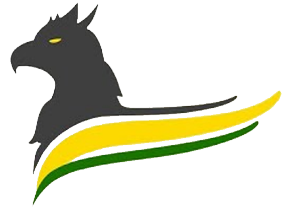 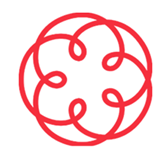 GLI INTERVENTI ANTIRICICLAGGIO
Segreto professionale
Il segreto professionale non può essere opposto per le scritture ufficiali e per i documenti che costituiscono prova dei rapporti intercorsi fra professionista e cliente  (Cass. civ., Sez. Un., 7 maggio 2010, n. 11082).
In relazione al segreto professionale di cui all’art. 103 c.p.p., il richiamato art. 52, comma 3, del D.P.R. 633/72 prescrive l’autorizzazione del Procuratore della Repubblica per l’esame di documenti e la richiesta di notizie relativamente ai quali esso è eccepito
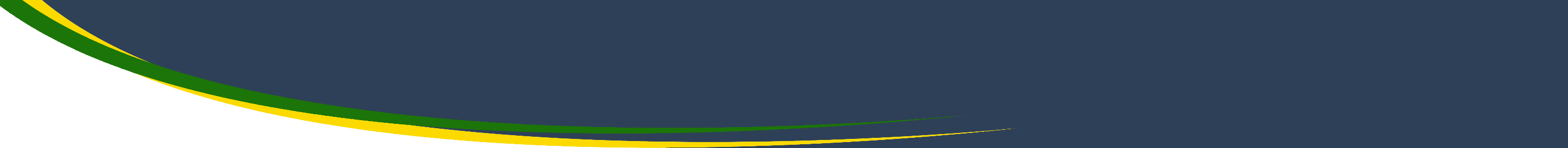 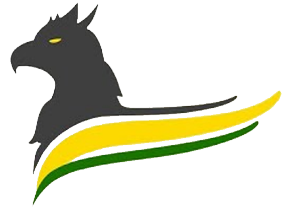 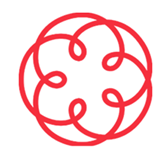 GLI INTERVENTI ANTIRICICLAGGIO
Esibizione e consegna della documentazione
Il soggetto sottoposto a intervento antiriciclaggio ha l’obbligo di esibire tutta la documentazione richiesta. 
L’inottemperanza, nonché un’eventuale condotta ostruzionistica, è oggetto di verbalizzazione e, tra l’altro, di valutazione di eventuali fattispecie qualificate nonché a norma dell’articolo 67, D. Lgs. 231/2007, per un più coerente esercizio della potestà sanzionatoria da parte dell’ente preposto.
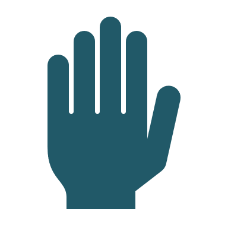 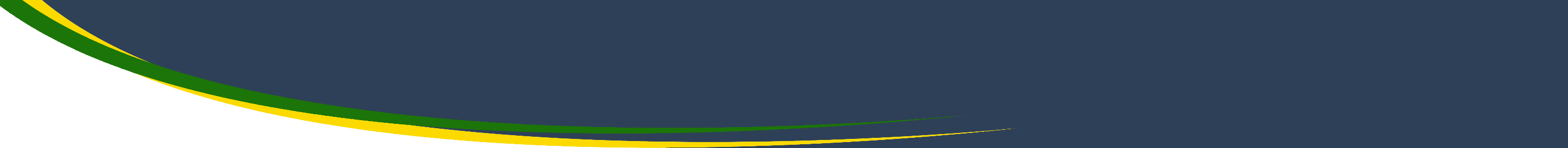 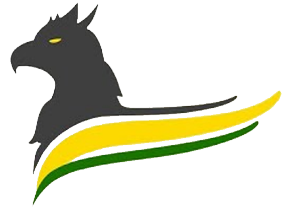 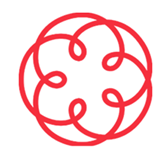 GLI INTERVENTI ANTIRICICLAGGIO
Esibizione e consegna della documentazione
All’atto dell’accesso i militari operanti:
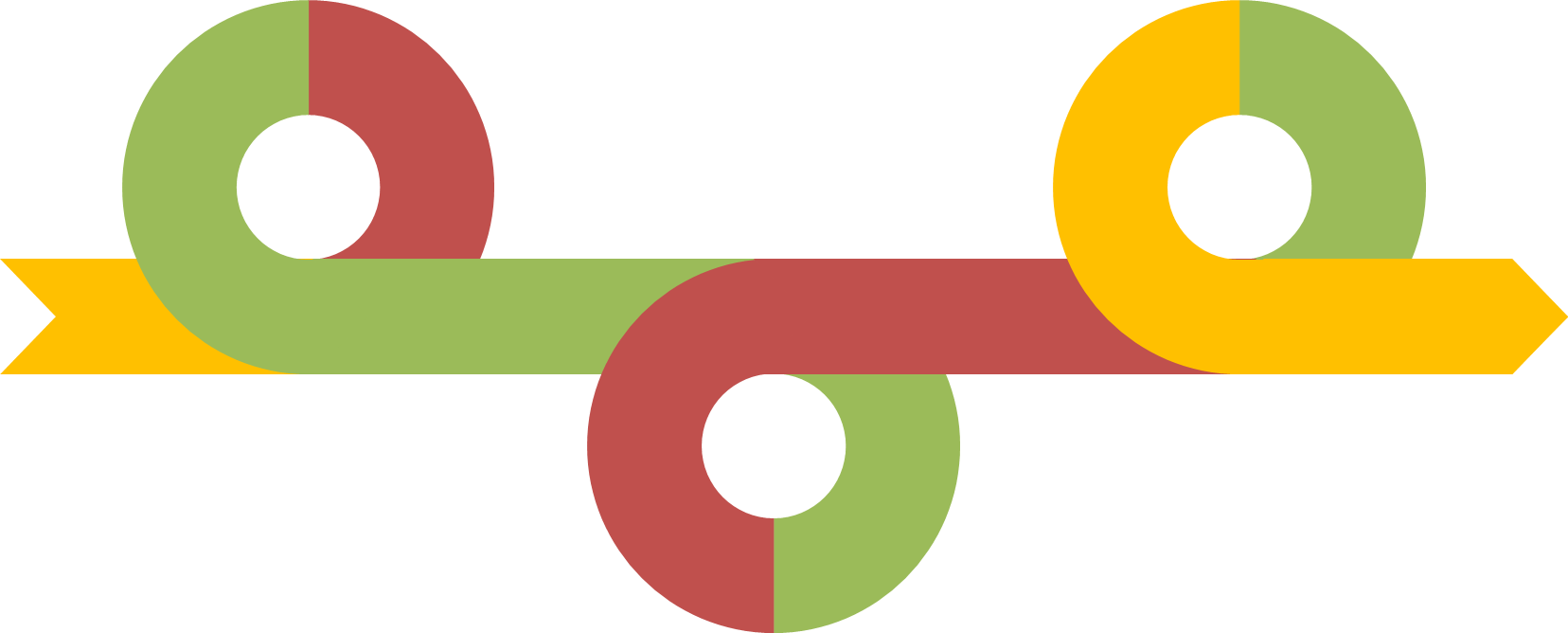 Formalizzano nel verbale di accesso tale richiesta unitamente alla rappresentazione delle conseguenze derivanti dal rifiuto di esibizione, dalla falsa dichiarazione di non possesso, dall’occultamento o dalla sottrazione all’attività
Danno atto della condotta della parte, in riscontro alle specifiche richieste, al fine di delinearne il livello di collaborazione
Richiedono al destinatario dell’intervento, o a chi lo rappresenta, l’esibizione dei documenti relativi alle specifiche esigenze dell’intervento
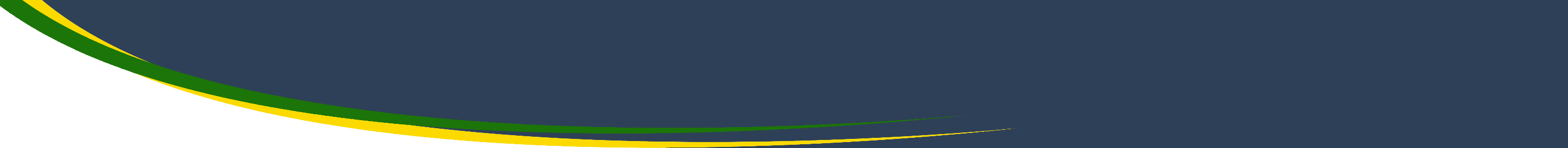 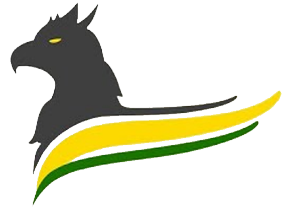 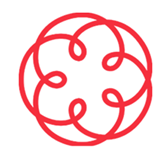 GLI INTERVENTI ANTIRICICLAGGIO
Estrazione documenti informatici
In sede di accesso è necessario valutare l’utilità di eseguire ricerche finalizzate all’acquisizione di:
Dati presenti nell’hard-disk degli elaboratori nella disponibilità della parte mediante il trasferimento su un altro supporto informatico esterno dei dati d’interesse attraverso la c.d. copia forense
Supporti informatici fisici (CD, DVD, hard-disk esterni, pen drive, ecc.)
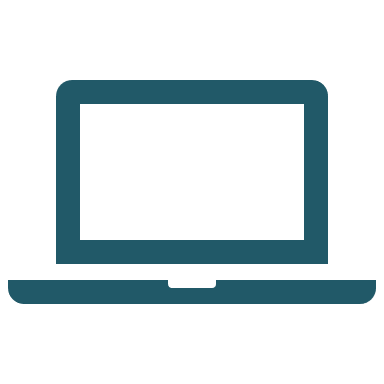 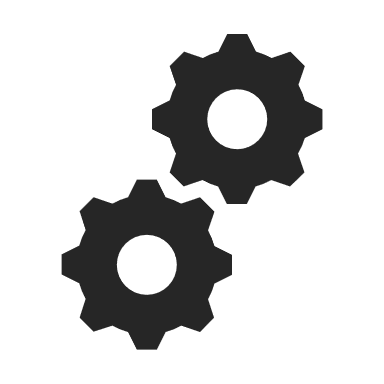 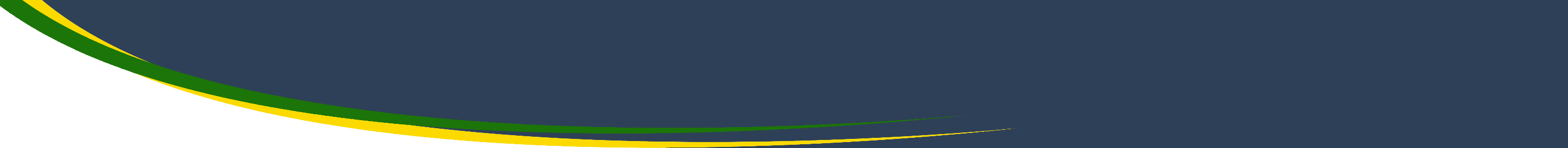 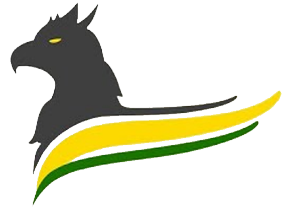 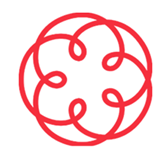 GLI INTERVENTI ANTIRICICLAGGIO
Accertamenti propedeutici
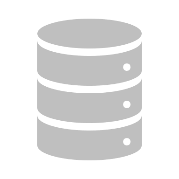 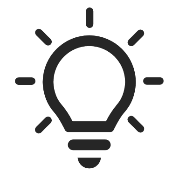 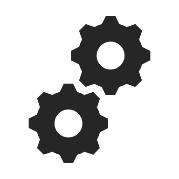 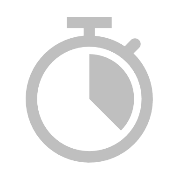 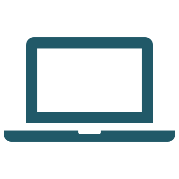 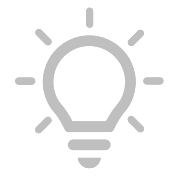 Verificare la legittimazione all’esercizio dell’attività da parte del soggetto obbligato (es. iscrizione in albi, elenchi, licenze, autorizzazioni, ecc.)
Acquisire la completa cognizione della struttura organizzativa aziendale e/o commerciale del soggetto ispezionato
Individuare i ruoli e i compiti ai fini antiriciclaggio eventualmente affidati dal soggetto obbligato all’interno della struttura
Riscontrare l’eventuale formalizzazione delle deleghe interne unitamente alla presenza di eventuali direttive, regolamenti, manualistica e/o modulistica predisposte dal soggetto obbligato ai fini antiriciclaggio
Accertare l’adozione di procedure di mitigazione del rischio adeguate e proporzionate alla natura e dimensione del soggetto obbligato
Osservare le misure e l’efficacia dell’attività di formazione delle risorse umane
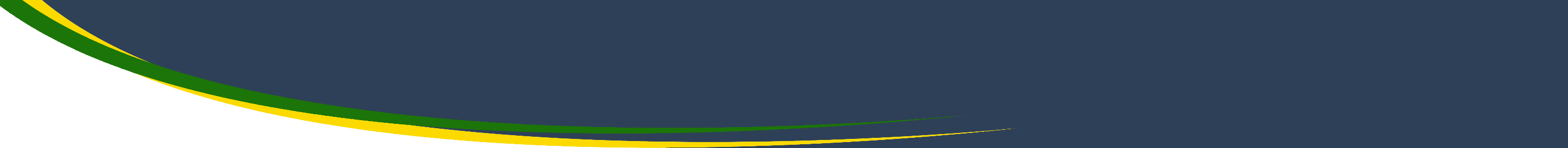 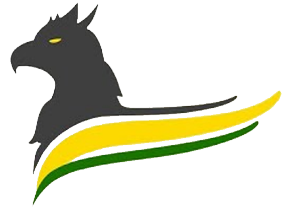 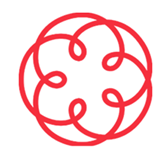 GLI INTERVENTI ANTIRICICLAGGIO
Accertamenti sostanziali
Gli accertamenti sostanziali sono finalizzati alla verifica dell’assolvimento degli obblighi, delle limitazioni e dei divieti previsti dal D. Lgs. n. 231/2007 ovvero dal D. Lgs. n. 92/2017
01
02
03
04
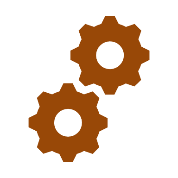 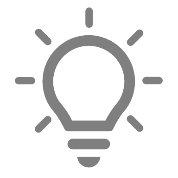 Comunicazione degli organi di controllo dei soggetti obbligati e quelle al Ministero dell’Economia e delle Finanze relative alle infrazioni amministrative antiriciclaggio
Adeguata verifica della clientela ed astensione
Conservazione dei dati e delle informazioni
Segnalazione delle operazioni sospette
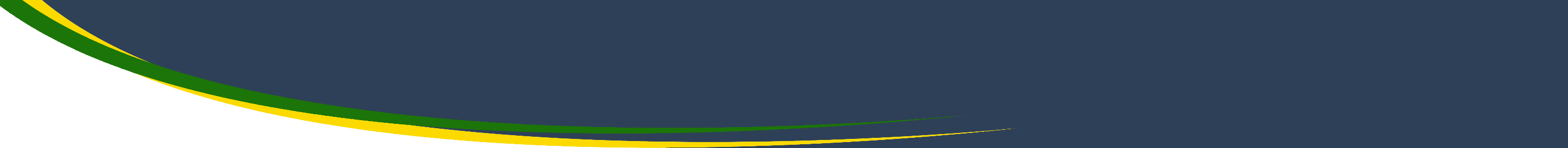 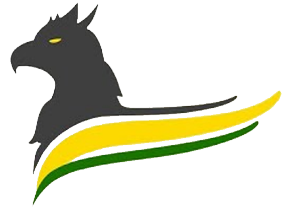 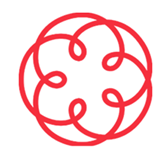 GLI INTERVENTI ANTIRICICLAGGIO
Selezione del campione
Preliminare acquisizione di elenco anagrafico dei clienti corredato della data di instaurazione del rapporto, di conferimento dell’incarico ovvero di esecuzione dell’operazione occasionale nonché del valore delle operazioni ad essi sottese
Operazioni da approfondire, costituito da un congruo numero di rapporti, prestazioni professionali ovvero operazioni occasionali eseguite dall’operatore nel periodo in esame
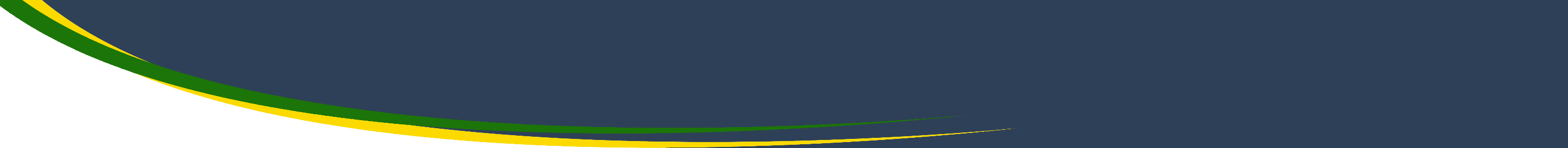 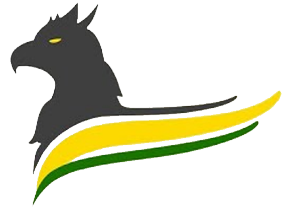 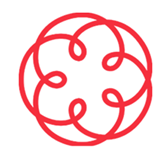 GLI INTERVENTI ANTIRICICLAGGIO
Selezione del campione
All’esito della combinata analisi di fattori di rischio relativi al profilo soggettivo e oggettivo, si focalizza l’interesse verso la clientela
Maggiormente ricorrente nell’operatività del soggetto obbligato
Non residente o non operante nella zona di competenza del soggetto obbligato
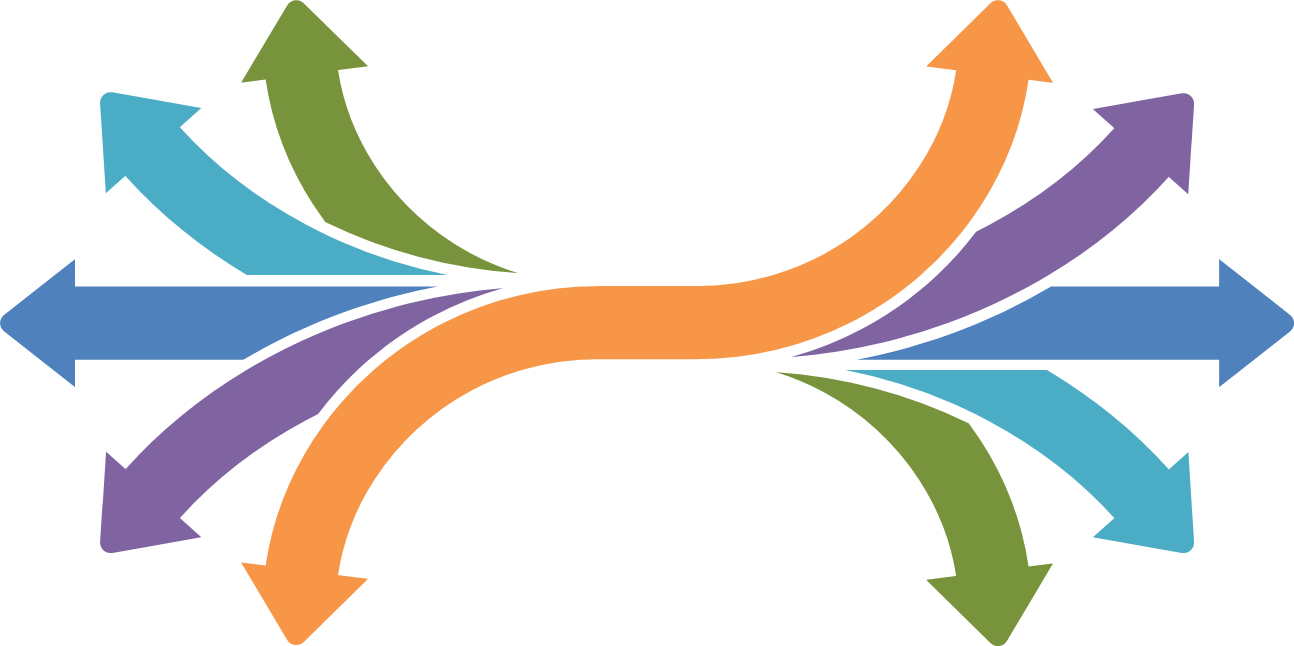 Esecuzione di operazioni di importo rilevante o comunque significativo
Esercente attività in settori economici considerati più esposti al rischio
Operante in aree geografiche sensibili o a rischio d’infiltrazioni criminali ovvero con Paesi a fiscalità privilegiata, Paesi terzi ad alto rischio ovvero con regimi antiriciclaggio non equivalenti
Che ricorre, con inusuale frequenza, al denaro contante, a libretti o titoli al portatore, a valuta estera o virtuale, alle opere d’arte ovvero all’oro o altri metalli preziosi
Rientrante nella nozione di persona esposta politicamente
Capacità reddituale/patrimoniale incongrua con l’ammontare delle operazioni eseguite
Che opera a mezzo di schermi fiduciari, trust o istituti giuridici analoghi
Gravata da precedenti penali o di polizia ovvero con evidenze di natura fiscale
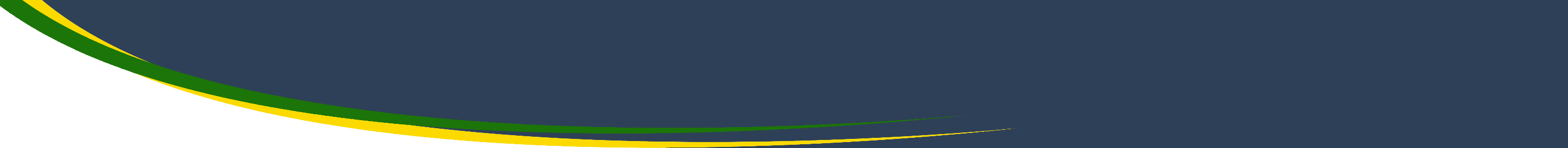 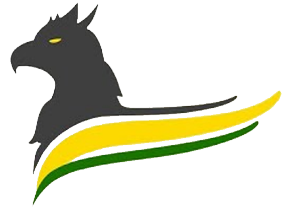 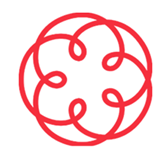 GLI INTERVENTI ANTIRICICLAGGIO
Contraddittorio con la parte
Gli interventi antiriciclaggio sono eseguiti in fattiva e proficua collaborazione con il soggetto destinatario assicurando un costante contraddittorio. 
Nella verbalizzazione sono sempre formalizzate le dichiarazioni, osservazioni e/o motivazioni rilasciate dalla parte.
La necessità di assicurare un’effettiva collaborazione, oltre ad assolvere a una funzione garantista, è aderente alle previsioni del D. Lgs. 231/2007 secondo cui gli adempimenti a carico degli operatori sono assolti in funzione del rischio in concreto rilevato.
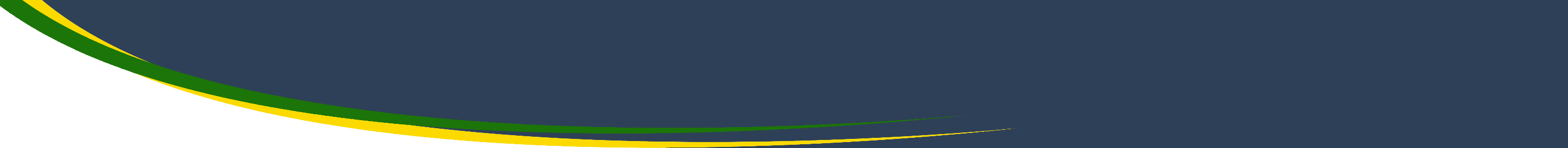 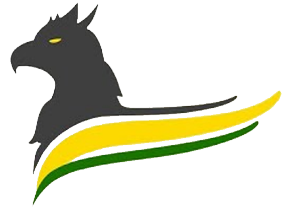 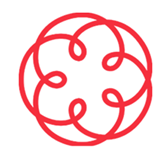 IL SISTEMA SANZIONATORIO ANTIRICICLAGGIO
le fattispecie penali, contenute nell’art. 55, sono circoscritte alle sole condotte di grave violazione degli obblighi di adeguata verifica e di conservazione, perpetrate attraverso frode o falsificazione, nonché del divieto di comunicazione dell’avvenuta segnalazione.
La disciplina sanzionatoria di carattere amministrativo è, invece, contenuta negli articoli da 56 a 69 del D. Lgs. n. 231/2007.
adozione di sistemi sanzionatori basati su misure effettive, proporzionate e dissuasive, da applicare nei confronti delle persone fisiche e delle persone giuridiche responsabili delle violazioni, nonché agli organi di controllo degli enti che, con la loro condotta negligente o omissiva, abbiano agevolato o comunque reso possibile l’illecito.
D. Lgs. 25 maggio 2017, n. 90
In vigore dal 4 luglio 2017
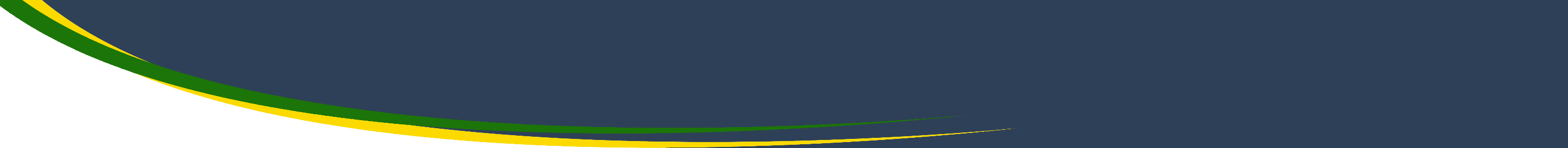 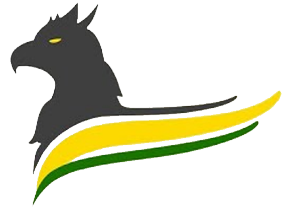 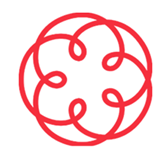 IL SISTEMA SANZIONATORIO ANTIRICICLAGGIO
Più nel dettaglio, l’art. 55 in esame prevede le seguenti sanzioni penali:

reclusione da 6 mesi a 3 anni e multa da 10.000 a 30.000 euro, a carico del soggetto che, in sede di adeguata verifica della clientela, falsifica dati ed informazioni relativi al cliente, al titolare effettivo, all’esecutore, allo scopo o alla natura del rapporto, della prestazione o dell’operazione. Alla stessa pena soggiace chi utilizza tali dati ed informazioni;

reclusione da 6 mesi a 3 anni e multa da 10.000 a 30.000 euro, per chiunque tenuto agli obblighi di conservazione, acquisisce o conserva dati falsi o informazioni non veritiere relativi al cliente, al titolare effettivo, all’esecutore, allo scopo o alla natura del rapporto, della prestazione o dell’operazione, ovvero si avvale di mezzi fraudolenti per pregiudicarne la corretta conservazione;

reclusione da 6 mesi a 3 anni e multa da 10.000 a 30.000 euro, per la condotta del soggetto che, tenuto a fornire gli elementi necessari per il corretto adempimento dell’obbligo di adeguata verifica della clientela, fornisce dati falsi o informazioni non veritiere;

arresto da 6 mesi a 1 anno e ammenda da 5.000 a 30.000 euro, in caso di violazione del divieto di comunicazione dell’avvenuta effettuazione di una segnalazione di operazione sospetta.
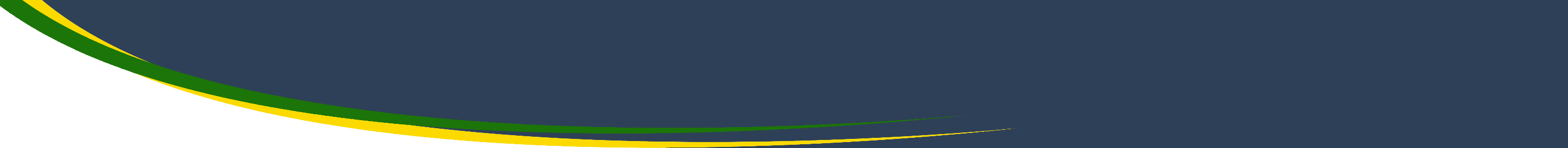 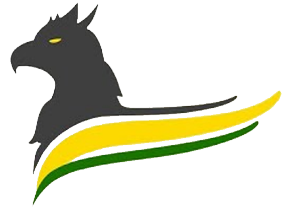 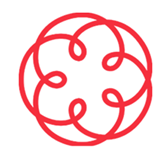 IL SISTEMA SANZIONATORIO ANTIRICICLAGGIO
Oltre alla disciplina sanzionatoria specificamente riservata ai soggetti convenzionati e agenti di prestatori di servizi di pagamento (art. 61), ai soggetti obbligati vigilati (art. 62) e ai distributori ed esercenti nel comparto del gioco (art. 64), sono previste sanzioni amministrative pecuniarie in relazione all’inosservanza degli obblighi di:

adeguata verifica ed astensione (art. 56);
conservazione (art. 57);
segnalazione di operazioni sospette (art. 58);
comunicazione da parte dei componenti degli organi di controllo dei soggetti obbligati (art. 59);
informazione nei riguardi dell’U.I.F. e degli ispettori del Ministero dell’economia e delle finanze (art. 60);
limitazione della circolazione del contante (art. 63).
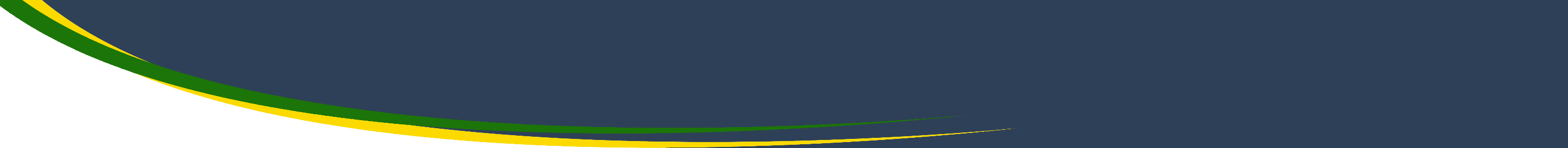 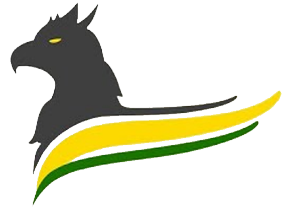 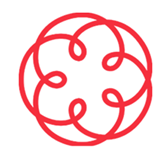 IL SISTEMA SANZIONATORIO ANTIRICICLAGGIO
La costruzione degli illeciti si sviluppa attorno a due diverse fattispecie:
«base»
«qualificata»
contraddistinta sotto il profilo oggettivo dalla presenza, alternativa o cumulativa, di ulteriori elementi costitutivi del fatto materiale, quali il carattere “grave”, “ripetuto”, “plurimo” o “sistematico” della condotta
non connotata dalla presenza di ulteriori elementi qualificanti della condotta materiale.
Circolare MEF n. DT56499 in data 17 giugno 2022
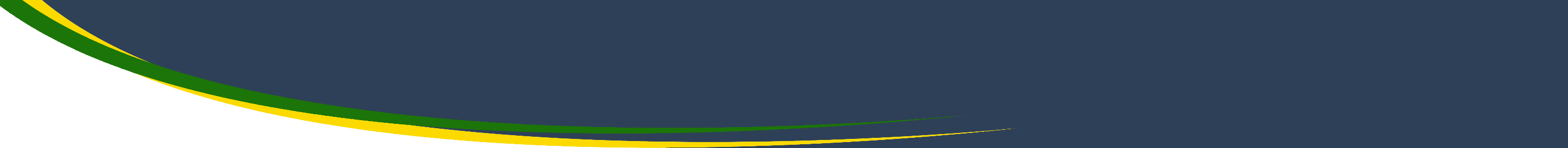 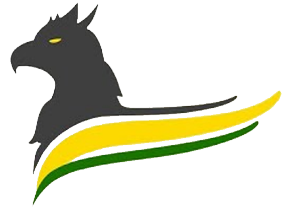 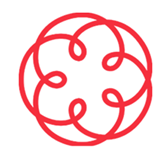 IL SISTEMA SANZIONATORIO ANTIRICICLAGGIO
INOSSERVANZA DEGLI OBBLIGHI DI ADEGUATA VERIFICA
(articoli 17-29 e articolo 56)
Art. 56, comma 1 – fattispecie “base”: prevede l’applicazione della sanzione pecuniaria nella misura di € 2.000;


Art. 56, comma 2 – fattispecie “qualificata”: prevede l’applicazione della sanzione pecuniaria tra un minimo e un massimo edittali (da 2.500 euro a 50.000 euro).
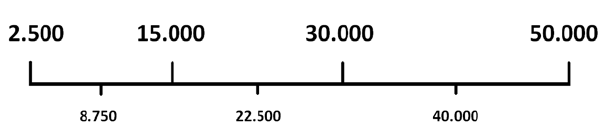 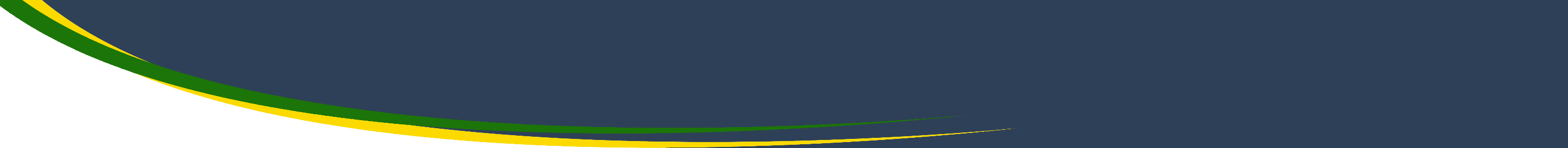 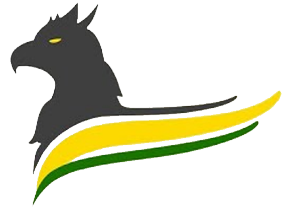 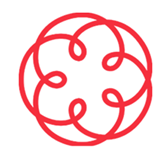 IL SISTEMA SANZIONATORIO ANTIRICICLAGGIO
INOSSERVANZA DEGLI OBBLIGHI DI CONSERVAZIONE
(articoli 31-32 e articolo 57)
Art. 57, comma 1 – fattispecie “base”: prevede l’applicazione della sanzione pecuniaria nella misura di € 2.000;


Art. 57, comma 2 – fattispecie “qualificata”: prevede l’applicazione della sanzione pecuniaria tra un minimo e un massimo edittali (da 2.500 euro a 50.000 euro).
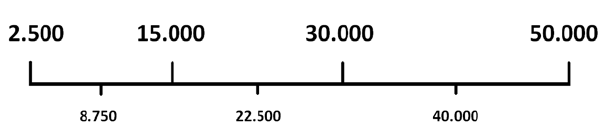 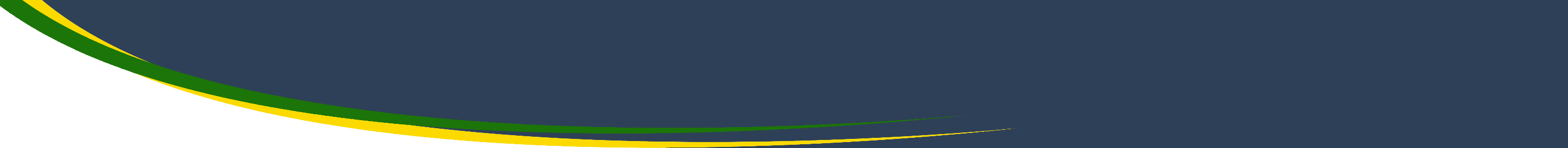 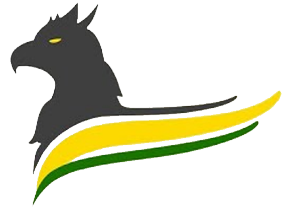 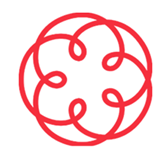 IL SISTEMA SANZIONATORIO ANTIRICICLAGGIO
OMESSA SEGNALAZIONE DI OPERAZIONI SOSPETTE
(articolo 35 e articolo 58)
Art. 58, comma 1 – fattispecie “base”: prevede l’applicazione della sanzione pecuniaria nella misura di € 3.000;


Art. 58, comma 2 – fattispecie “qualificata”: prevede l’applicazione della sanzione pecuniaria tra un minimo e un massimo edittali (da 30.000 euro a 300.000 euro).
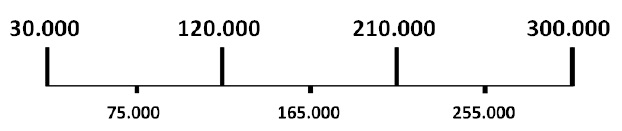 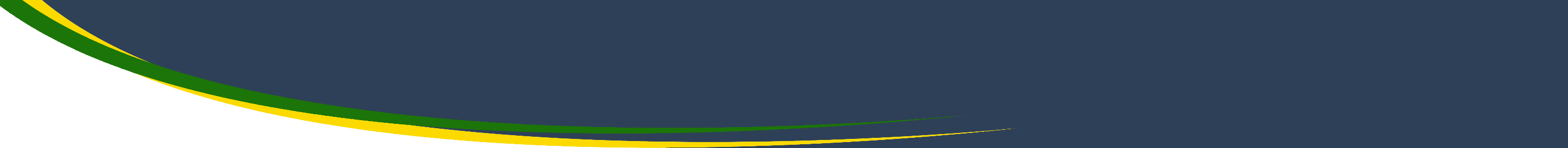 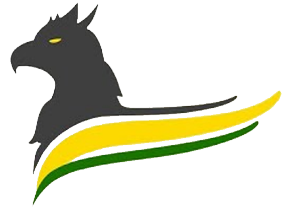 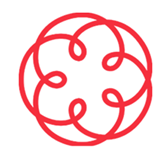 LE PROCEDURE DI CONTESTAZIONE E VERBALIZZAZIONE DELLA GUARDIA DI FINANZA
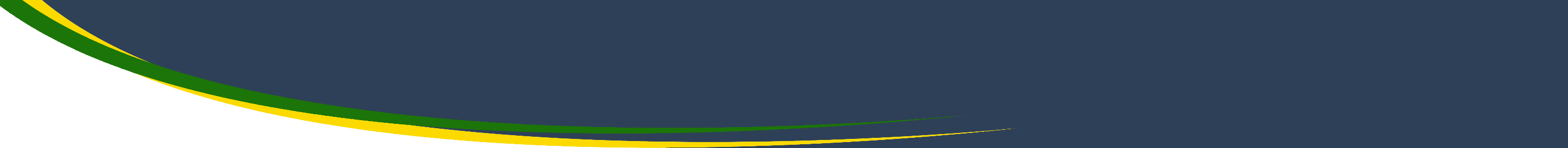 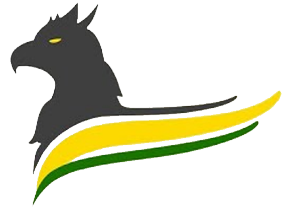 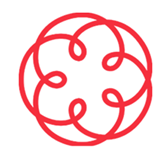 LE PROCEDURE DI CONTESTAZIONE E VERBALIZZAZIONE DELLA GUARDIA DI FINANZA
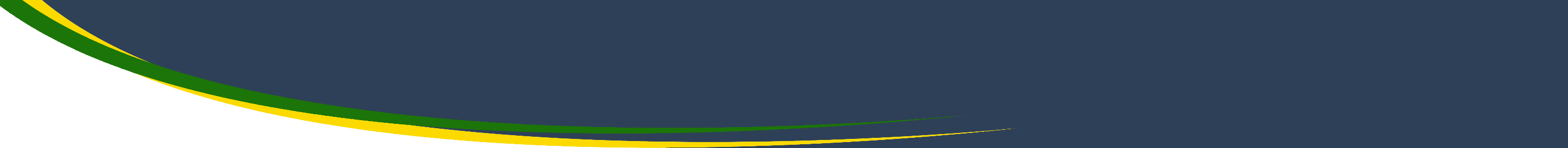 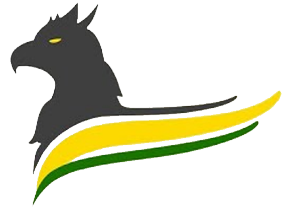 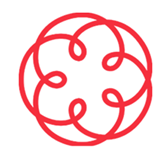 LE PROCEDURE DI CONTESTAZIONE E VERBALIZZAZIONE DELLA GUARDIA DI FINANZA
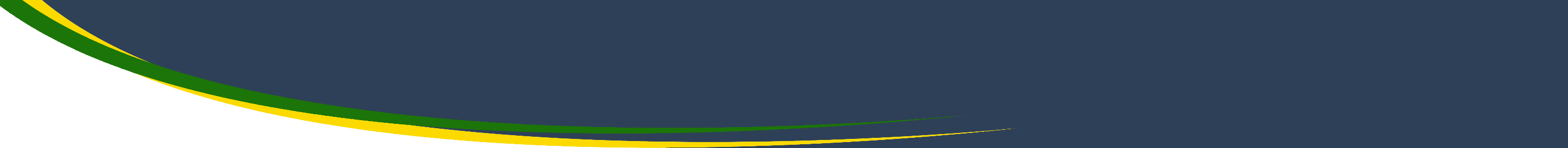 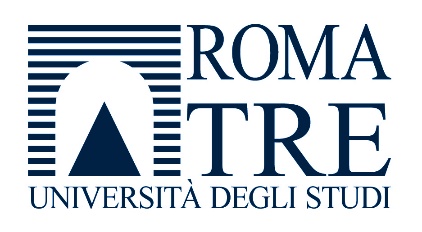 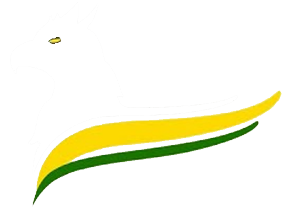 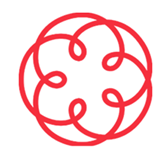 Grazie per la cortese attenzione